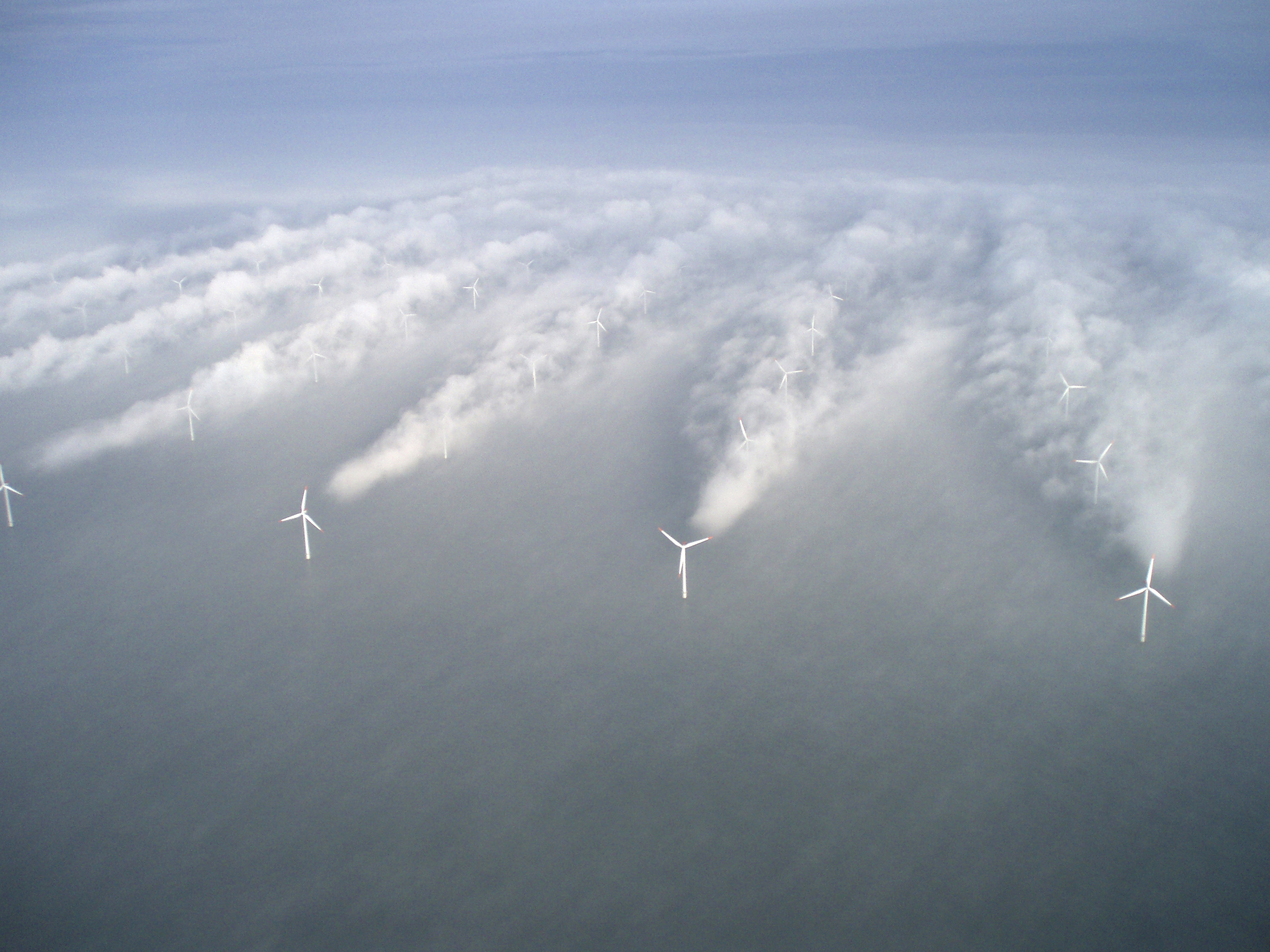 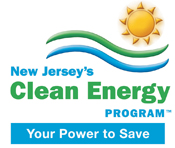 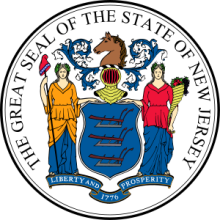 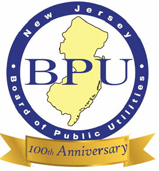 RU-COOL Advanced Modeling System in Support of Offshore Wind Energy Development and Operational Applications:
Investigating the NJ Sea/Land Breeze
Greg Seroka, Rich Dunk, Scott Glenn, Louis Bowers, John Kerfoot, Michael Crowley, Hugh Roarty, Laura Palamara

November 1, 2012
MARACOOS 2012 Annual Meeting
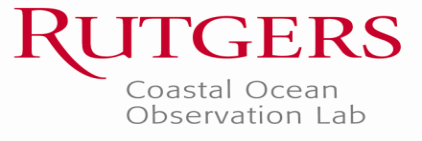 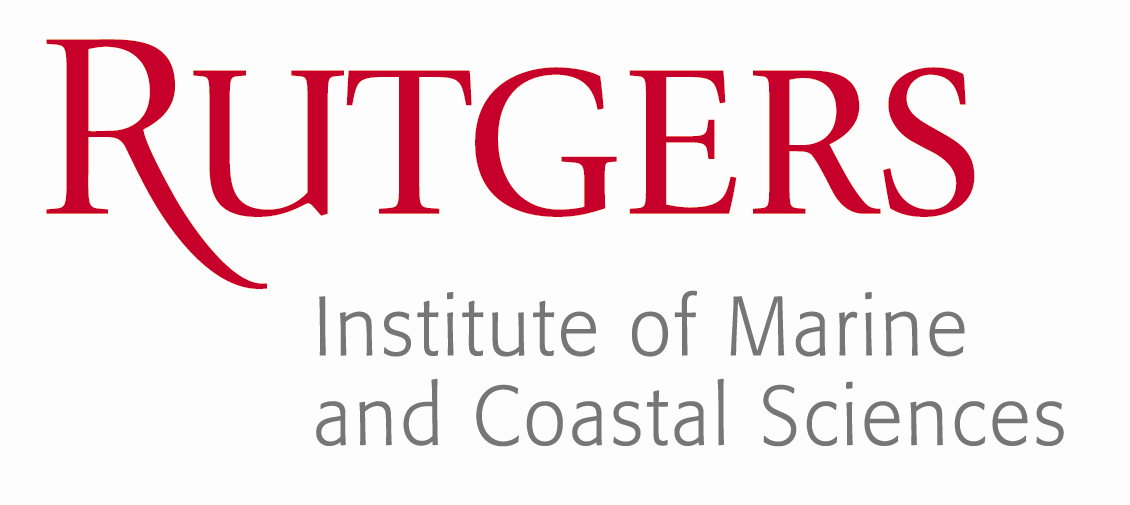 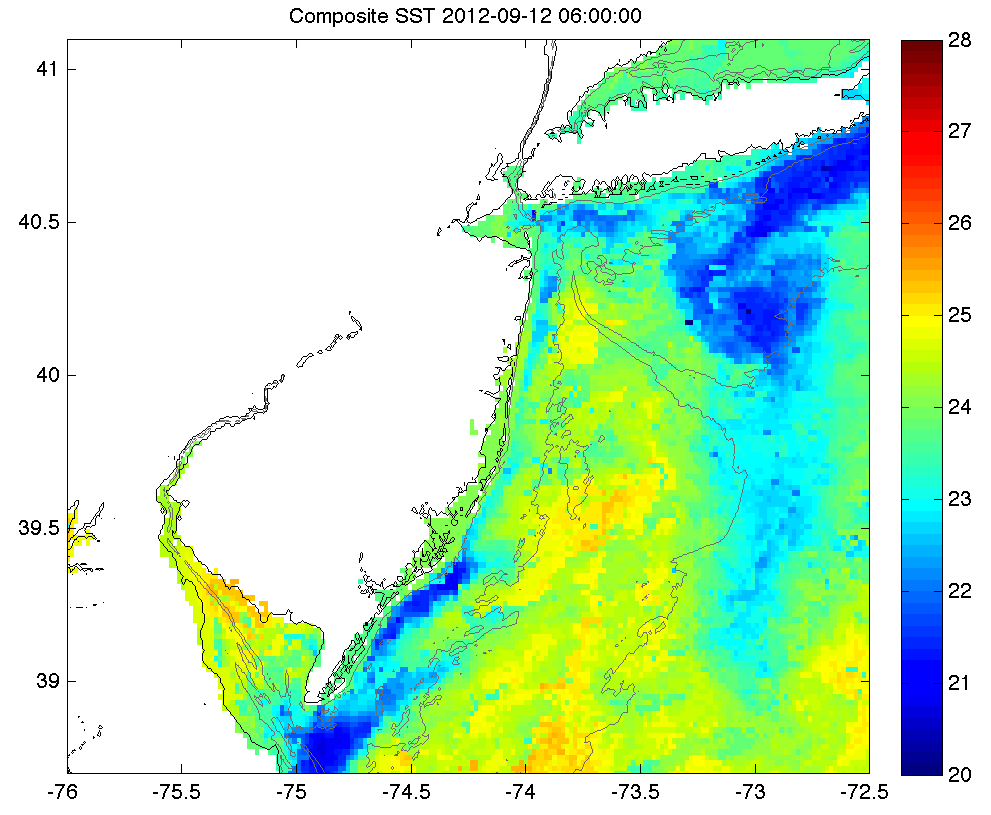 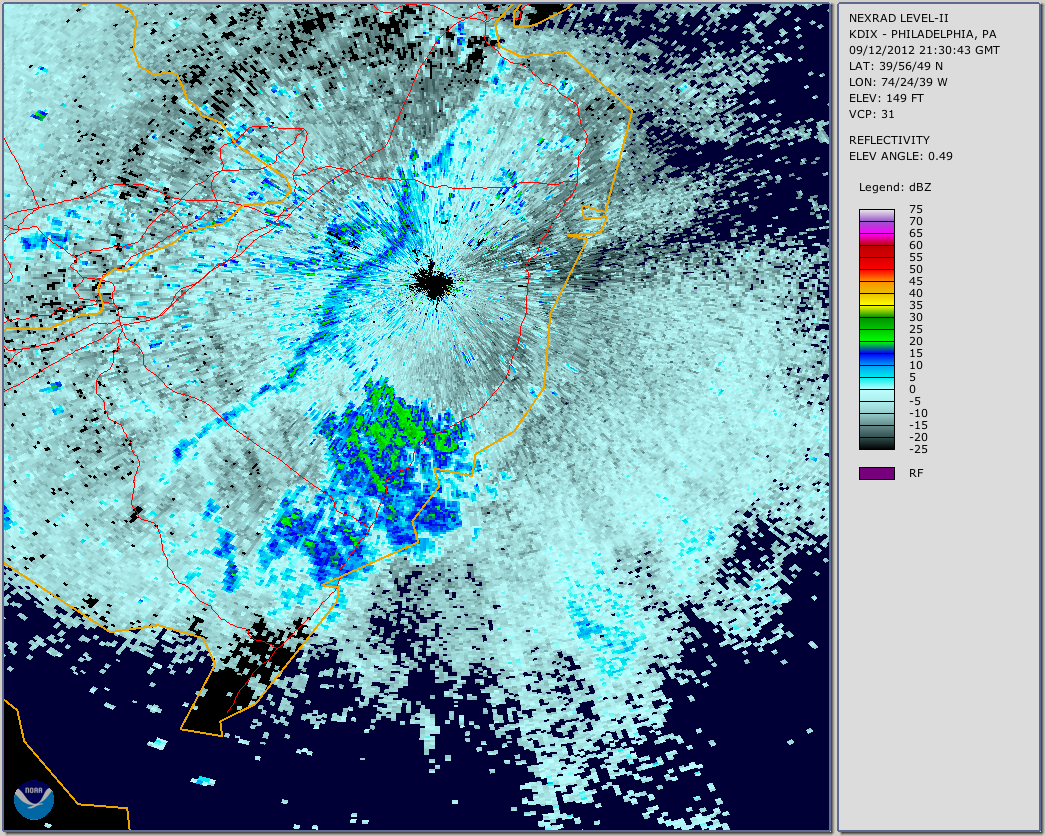 Background
Significant cost reductions for offshore wind energy development and operations (e.g. day-ahead energy markets) from high-res numerical weather prediction
Determine variability in offshore wind resource along NJ coast, minimize “risks”
Synoptic weather patterns well known
Less known about mesoscale sea breeze peak energy demand periods
[Speaker Notes: -NWP is cost-effective way to achieve accurate wind resource assessments and representative wind forecasts cost reductions
-minimize “risks” by determining variability in offshore wind resource
-mesoscale and local influences of sea breeze- one of primary microclimate circulations that affect offshore environment, during peak energy demand periods with ACs running on hot summer afternoons]
Land breeze
Sea breeze
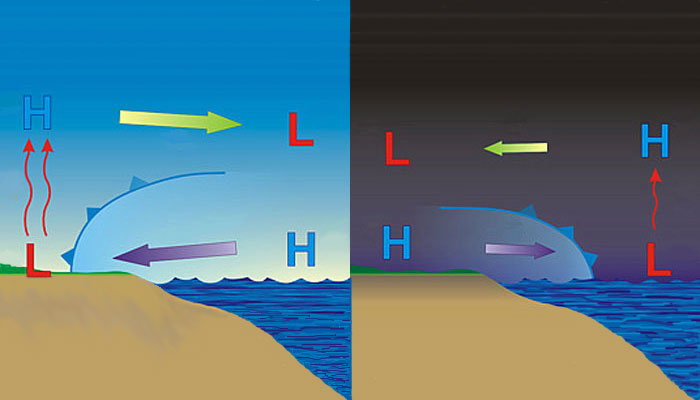 Cold upwelling
Little known
Little known
 Modeling can be used to investigate little known offshore component
[Speaker Notes: -day: warmer over land, cooler over water seabreeze
-night: cooler over land, relatively warmer over water landbreeze
-little known about offshore component of sea/land breeze due to dearth of observations/monitoring
-coastal upwelling changes dynamics]
Model Setup
Weather Research and Forecasting (WRF) model, Advanced Research core (ARW) (Michalakes et al., 2001)
Horizontal Resolution: 3km
Vertical Resolution: 32 levels, focused near surface
Lateral B.C.: North American Mesoscale (NAM) 12km
Microphysics: Thompson (6-class with graupel)
Planetary Boundary Layer (PBL) scheme: Mellor-Yamada-Janjic (MYJ)
Land surface model: Rapid Update Cycle (RUC)
Longwave radiation: Rapid Radiative Transfer Model (RRTM)
Shortwave radiation: Dudhia
Bottom B.C. (Sea Surface Temperature, SST): Variant
[Speaker Notes: -NWP is cost-effective way to achieve accurate wind resource assessments and representative wind forecasts cost reductions
-minimize “risks” by determining variability in offshore wind resource
-mesoscale and local influences of sea breeze- one of primary microclimate circulations that affect offshore environment, during peak energy demand periods with ACs running on hot summer afternoons]
Previous Satellite SST Products
Real-Time Global (RTG)
1/12 degree (~9.25 km)(low spatial resolution)
Most recent 24 hrs of in situ (buoys, ships) and satellite (AVHRR and METOP) data
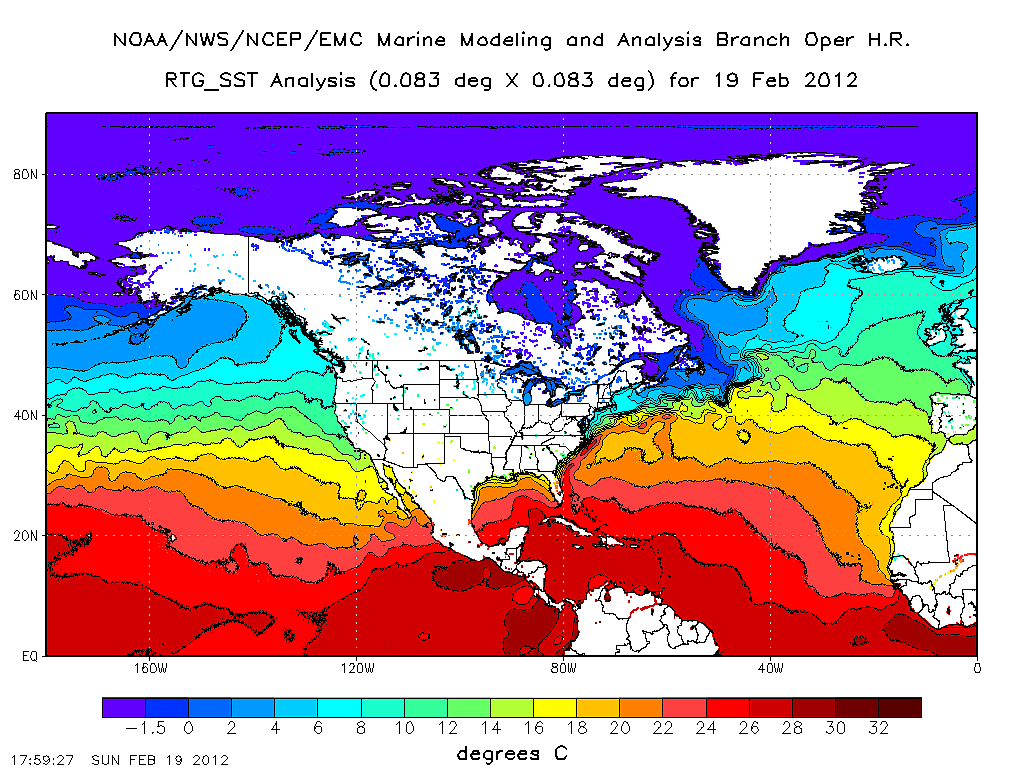 Gemmill et al. (2007)
[Speaker Notes: -spatial resolution low, especially coastal waters
-NAM, GFS, for example, use this]
Previous Satellite SST Products
NASA Short-term Prediction Research and Transition Center (SPoRT) SST
2 km resolution
7-day (weighted) blend of MODIS, AMSR-E, GOES/POES, OSTIA(low temporal resolution)
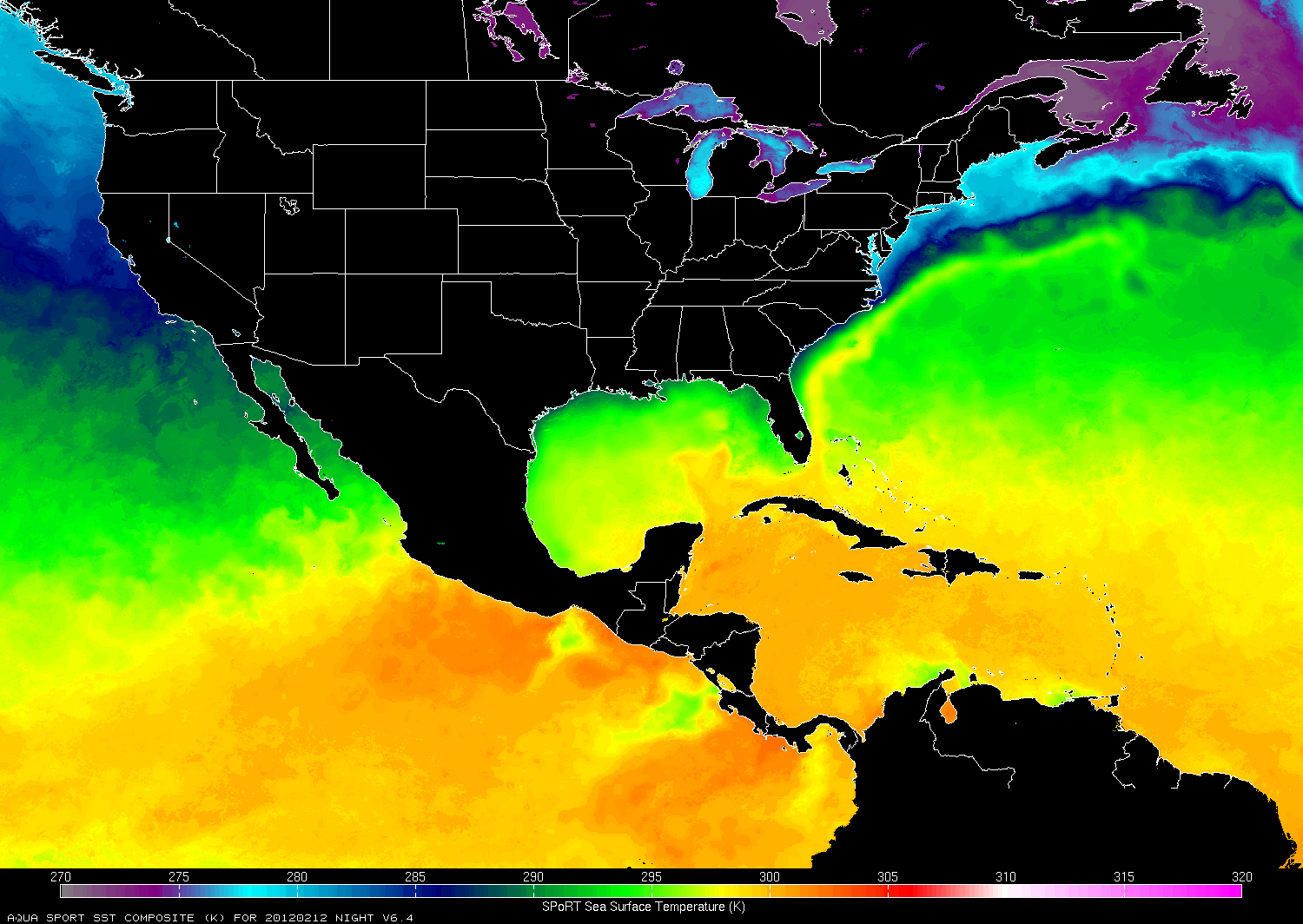 Haines et al. (2007)
[Speaker Notes: -temporal resolution is low (cannot capture upwelling, mixing response from storms)
-weighted based on quality and latency
Operational SST and Sea Ice Analysis (OSTIA) (UK MET)]
New RU-COOL De-clouded Composite
De-cloud 1-km resolution AVHRR data using various temperature and near IR thresholds
3-day coldest pixel composite of de-clouded AVHRR scans 
Then, coldest pixel composite with SPoRT SST to fill in remaining cloudy gaps
[Speaker Notes: -warmest pixel composites used in the past to remove cloudy signals (usually colder than ocean surface) can eliminate upwelling, storm mixing
-3-day coldest pixel composite with SPoRT retains upwelling and storm mixing
(-5km smoothing over 3-day composite of AVHRR before composited with SPoRT data… smoothing is being used to smooth out any discontinuities between AVHRR and SPoRT data)]
Case Study: Sept. 12, 2012: Upwelling
Sept. 4-8: persistent southerly winds NJ coastal upwelling
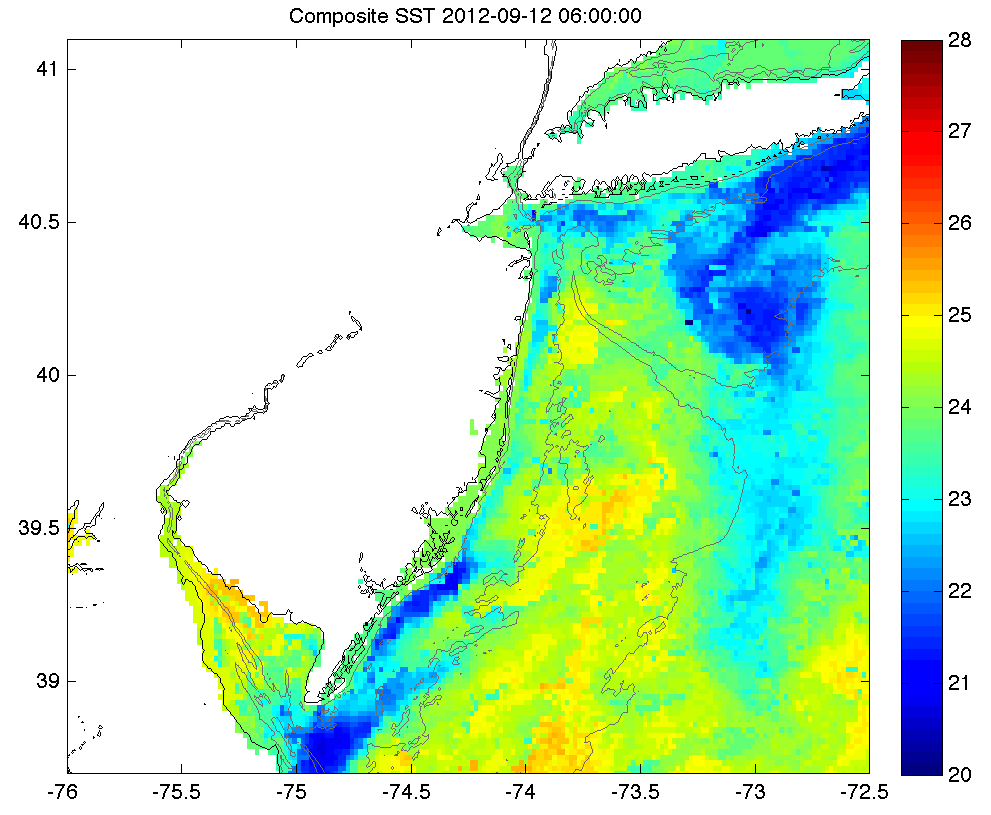 SPoRT SST
RU-COOL SST
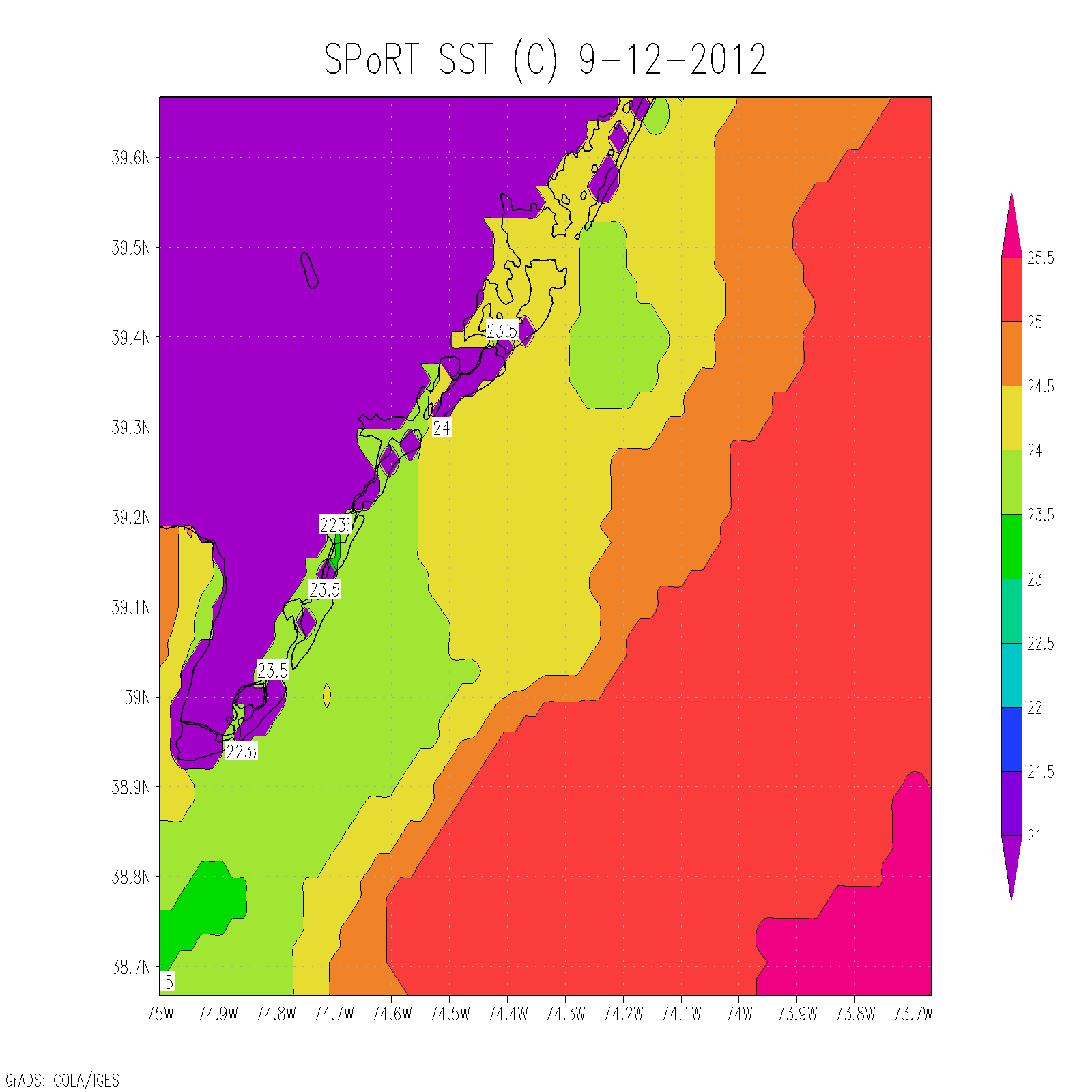 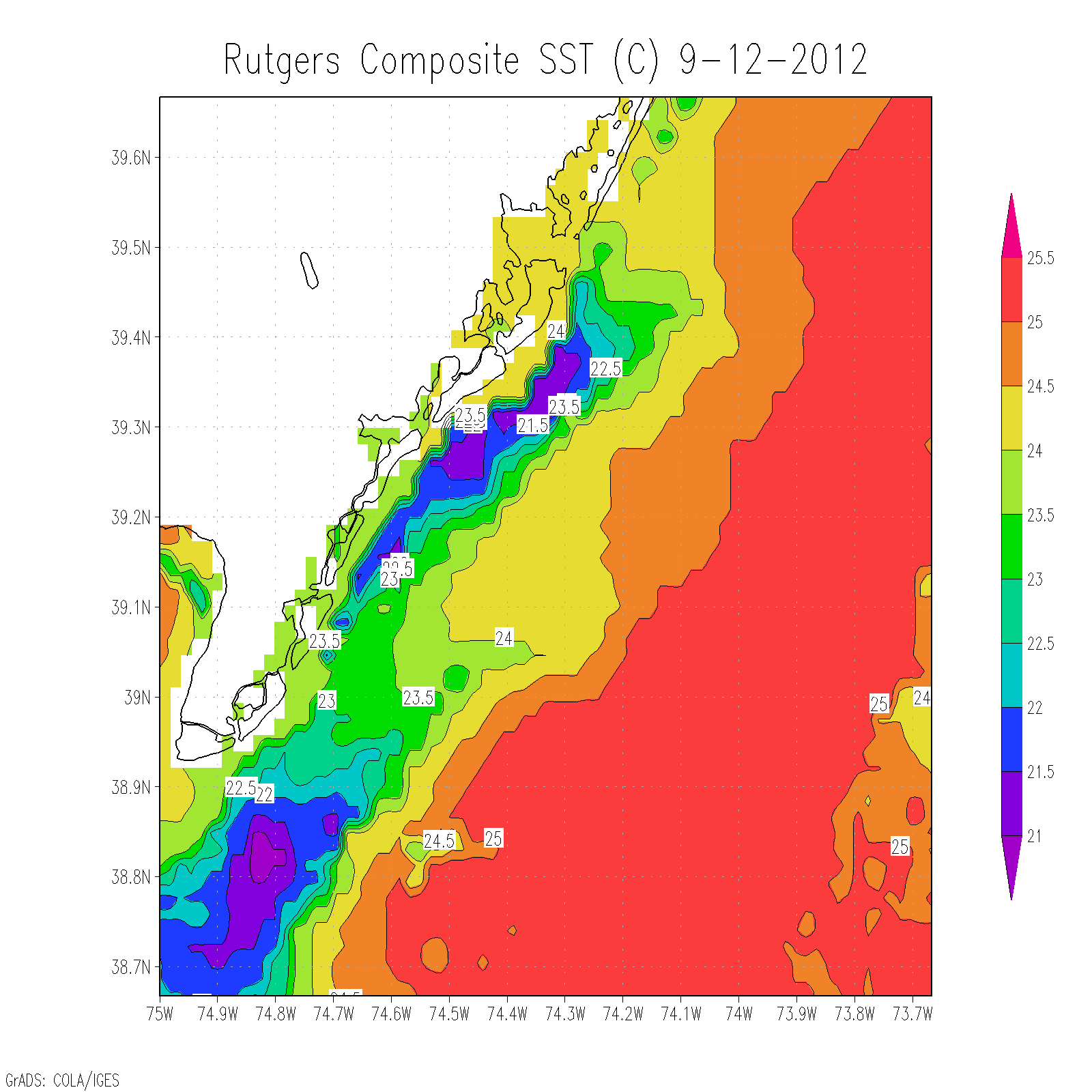 ~21°C
~24°C
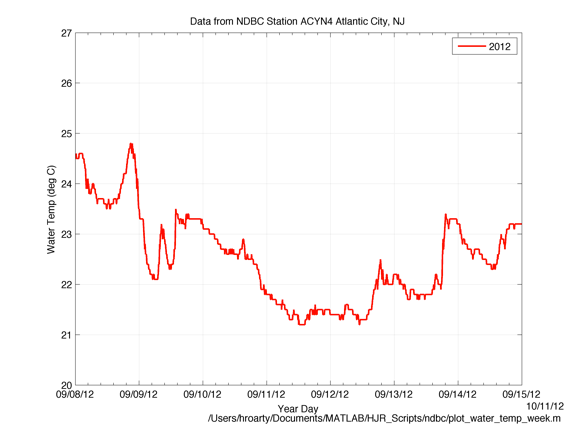 Case Study: Sept. 12, 2012: Sea breeze
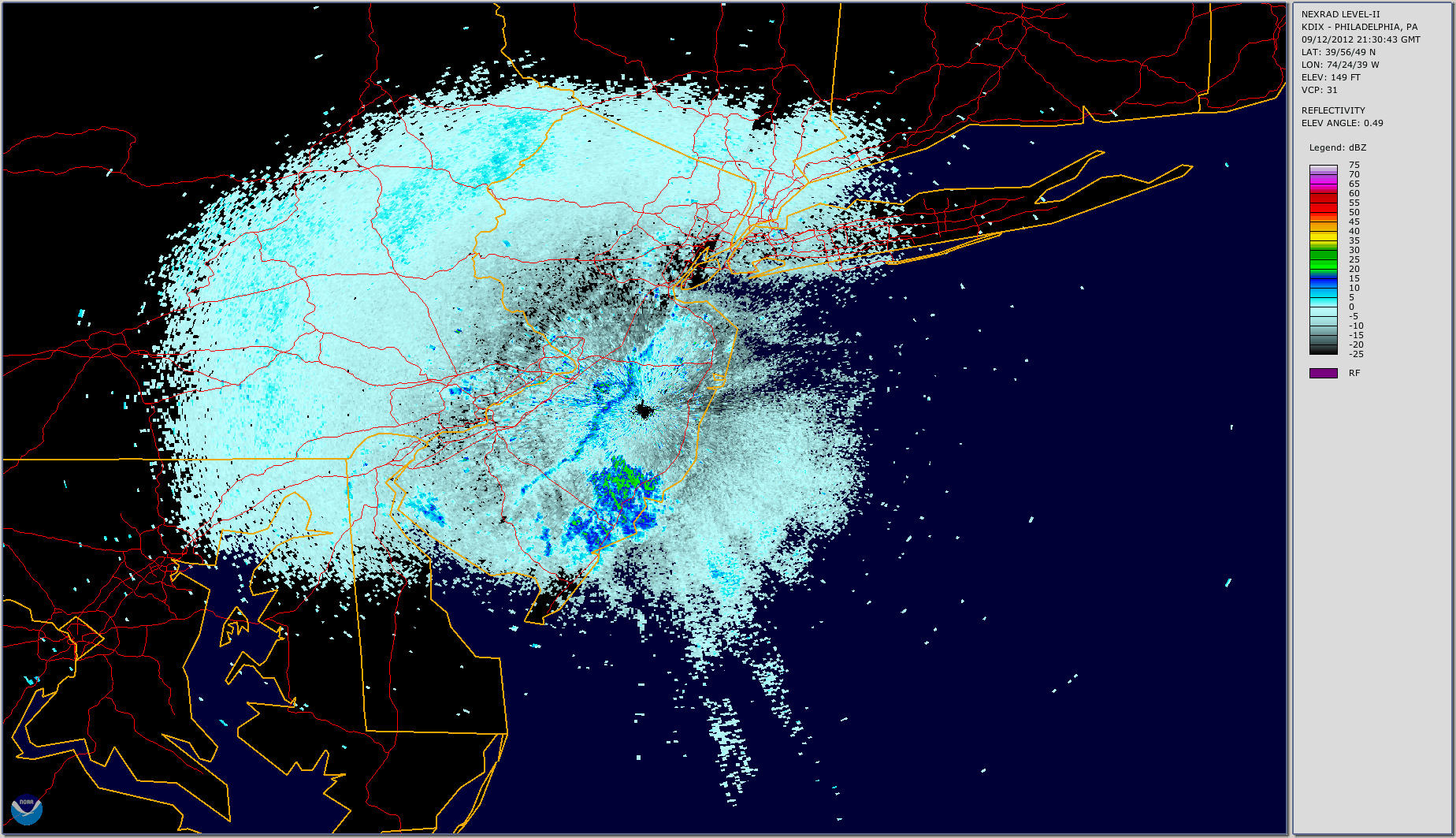 SST Sensitivity
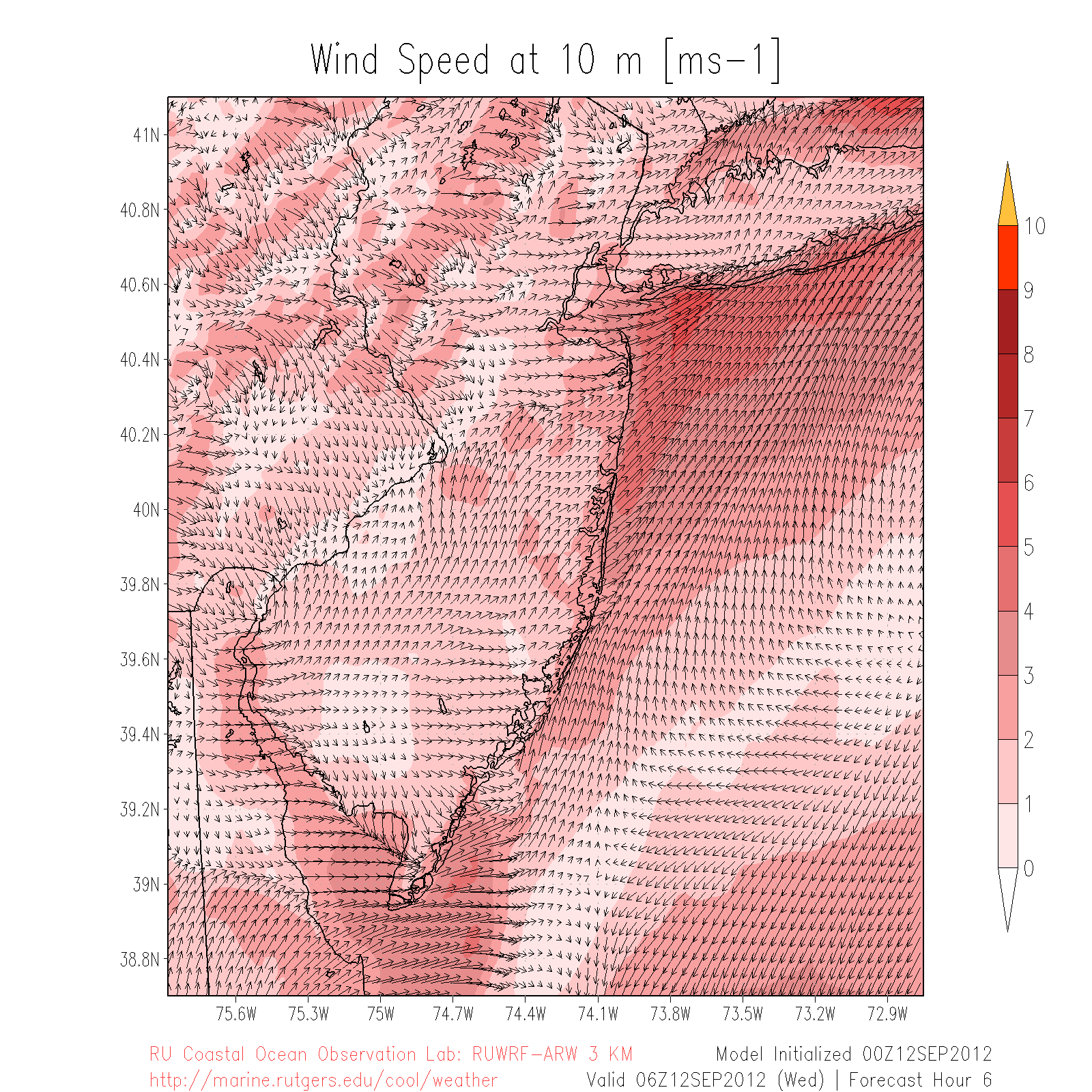 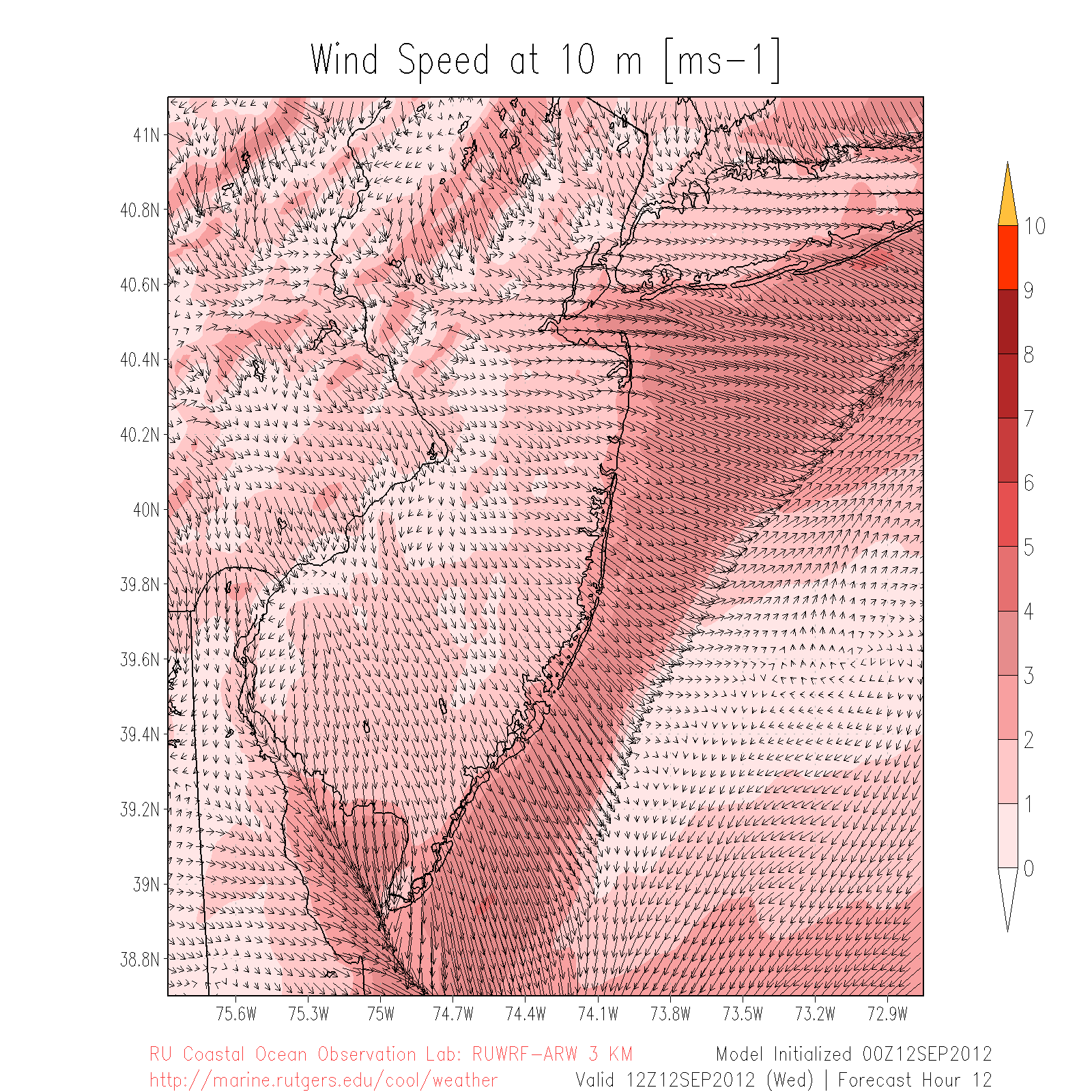 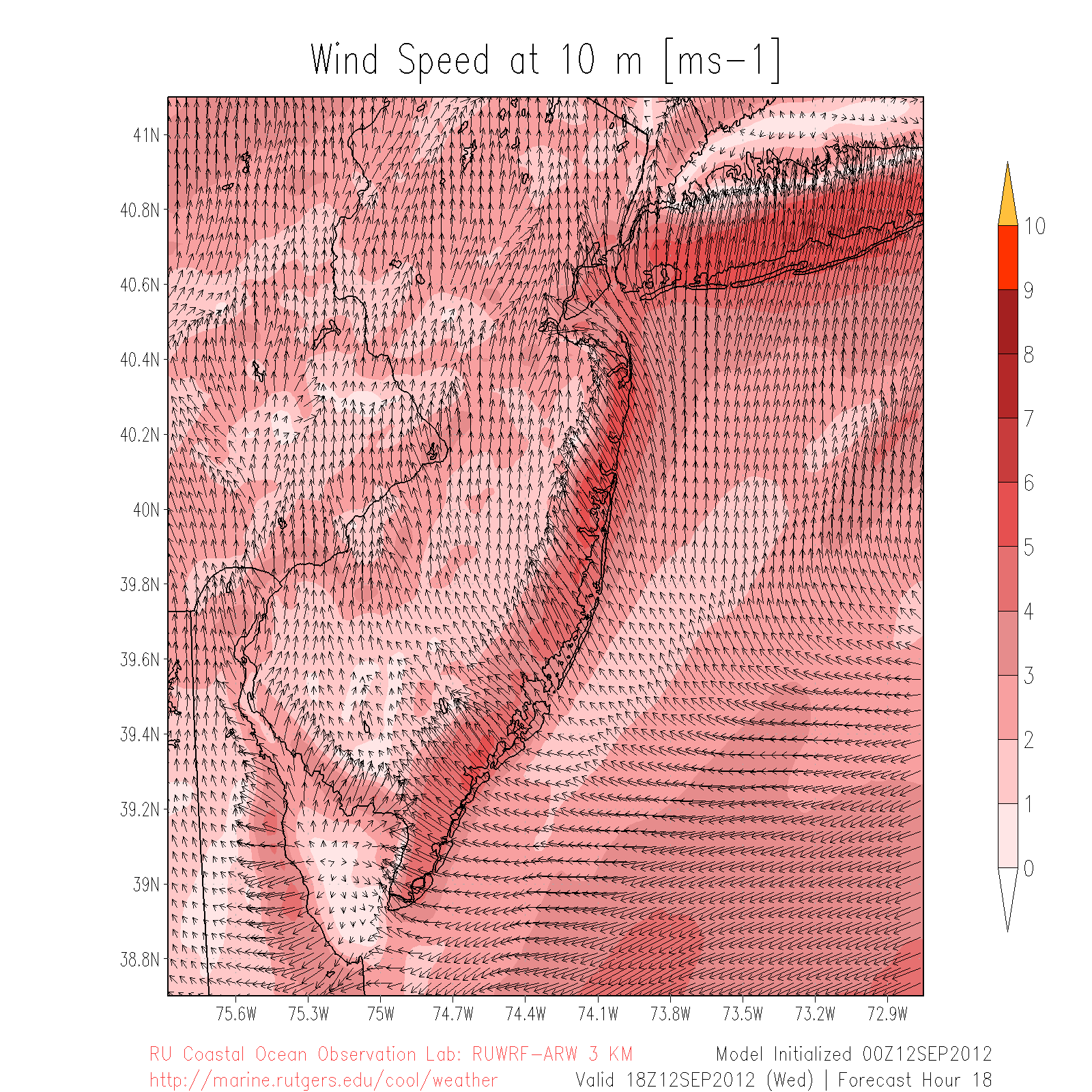 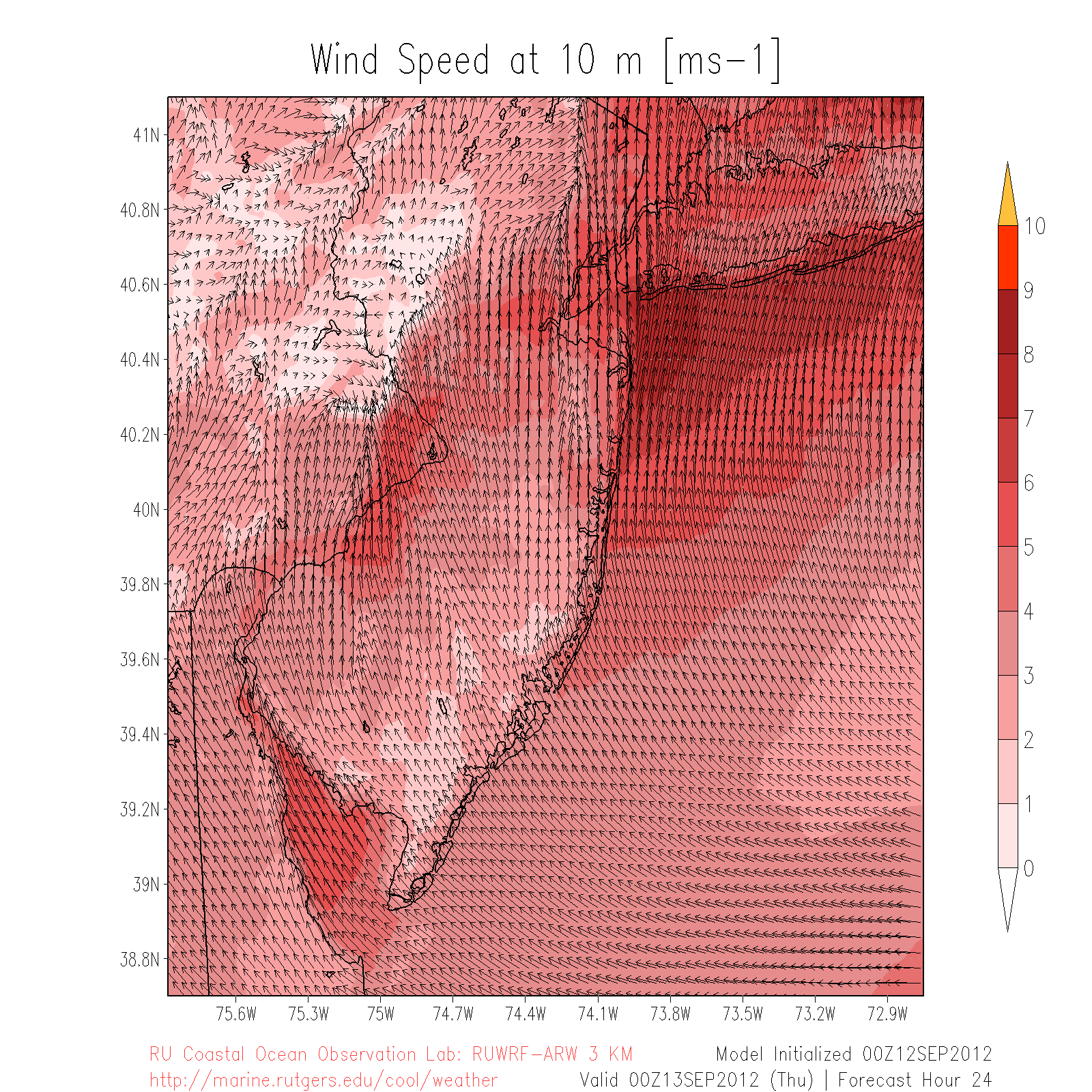 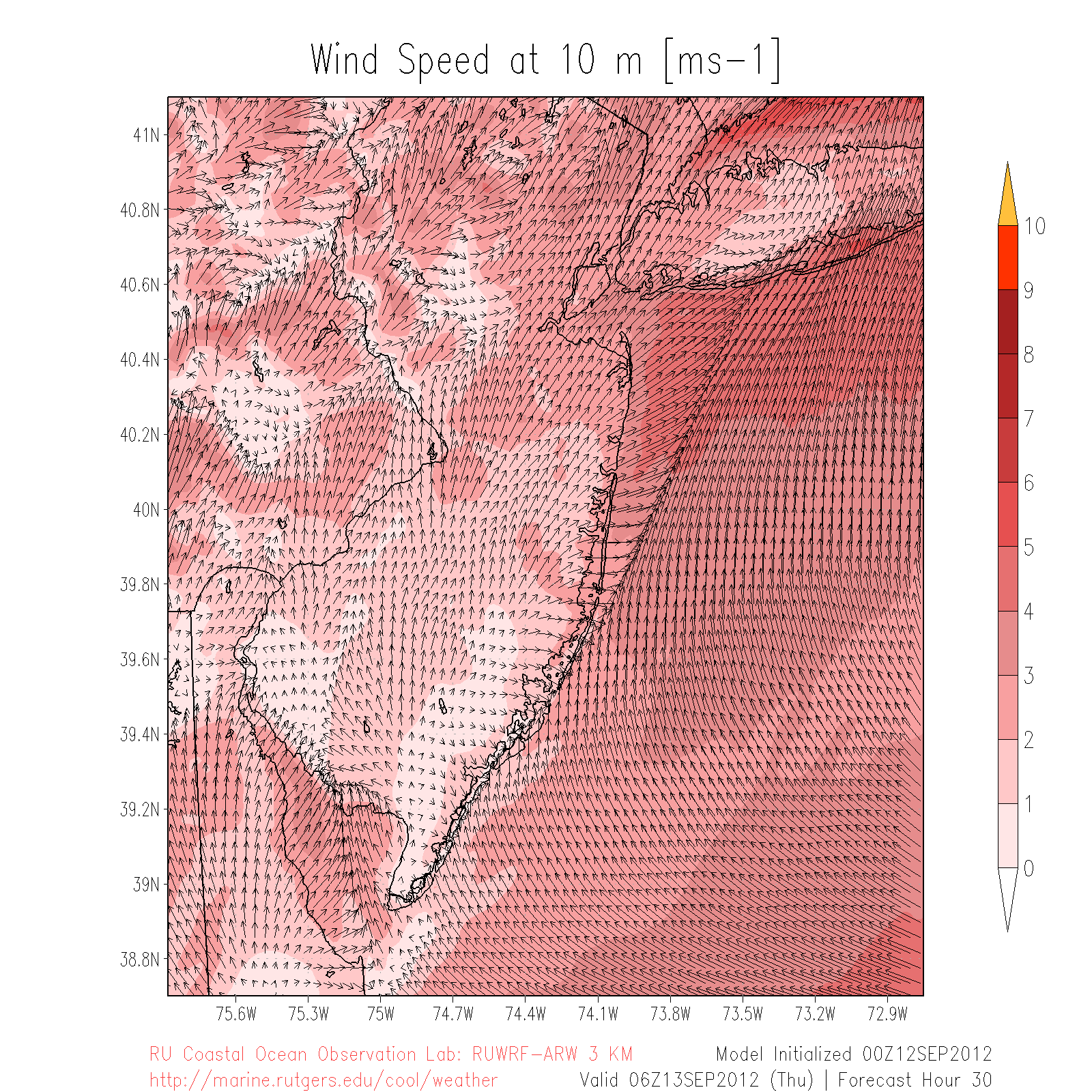 Only change SST: RU-COOL SST vs. SPoRT SST
06Z
Sept 12
12Z
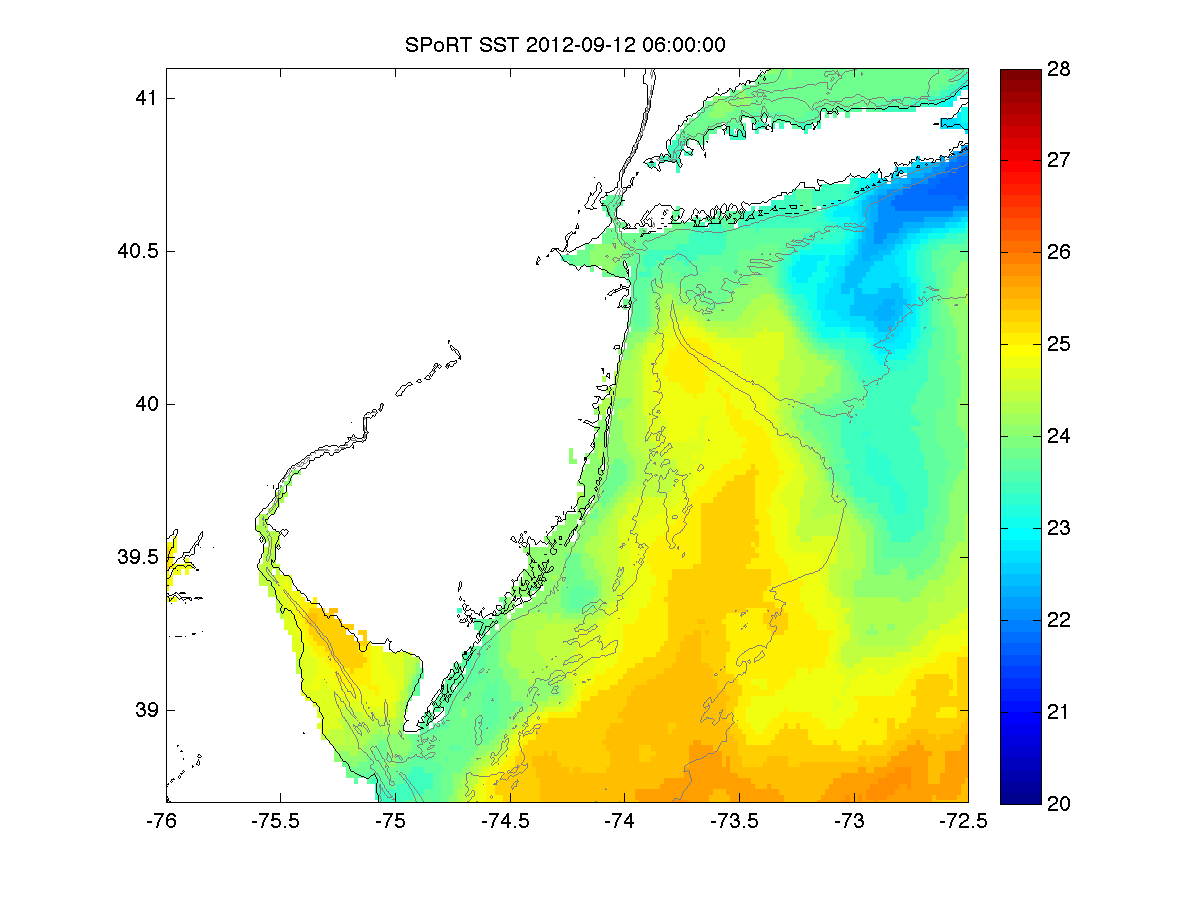 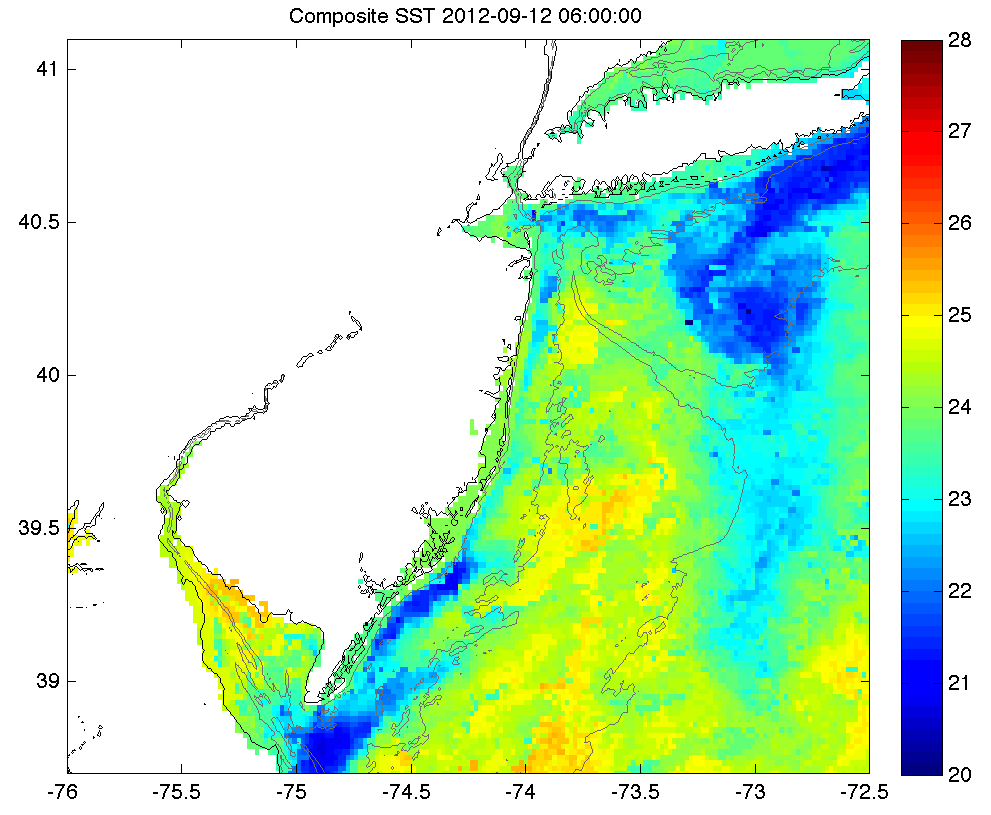 18Z
Sept 13
00Z
06Z
Skin T Diff (°C): RU-COOL SST run – SPoRT SST run
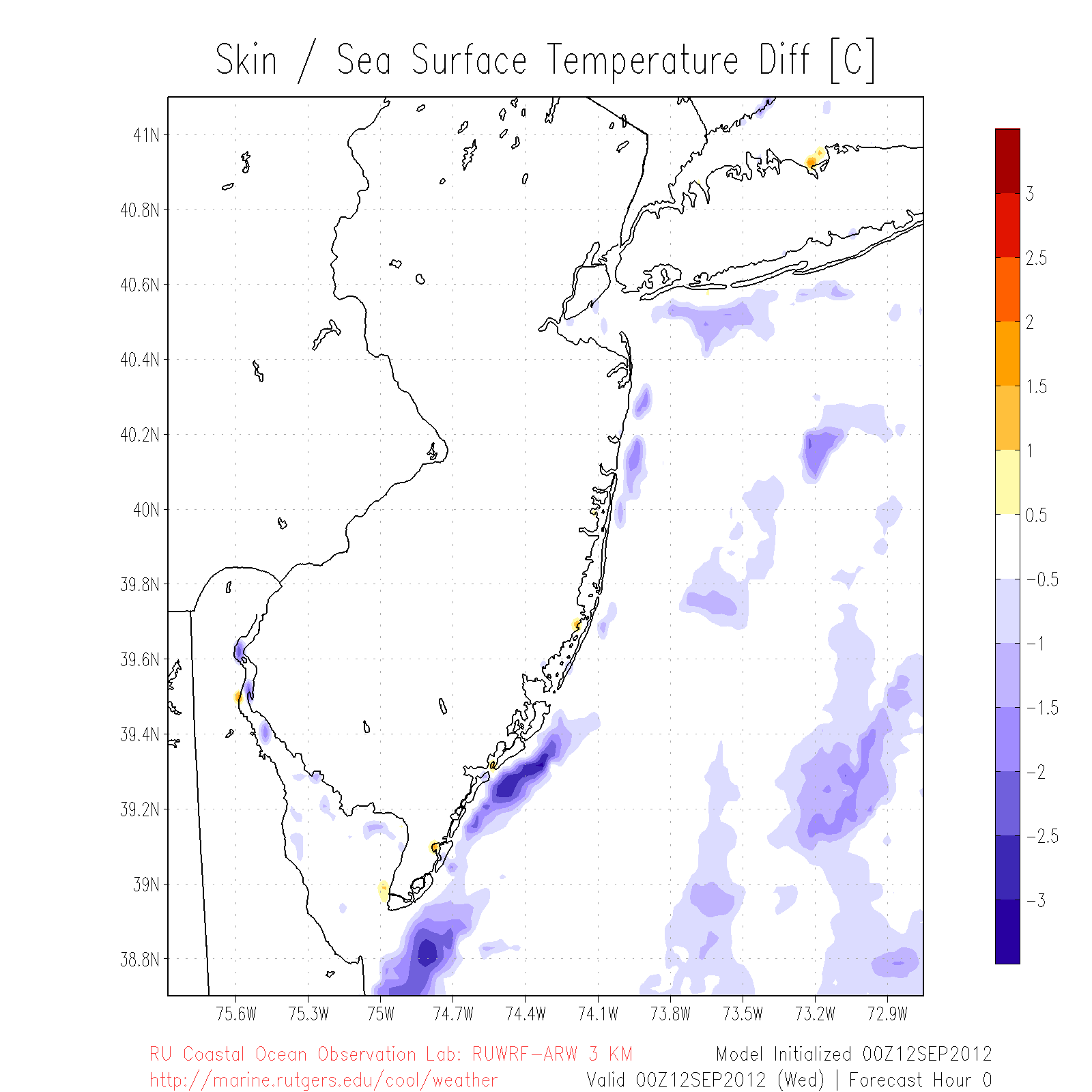 10m Wind Spd Diff (m s-1): RU-COOL SST run – SPoRT SST run
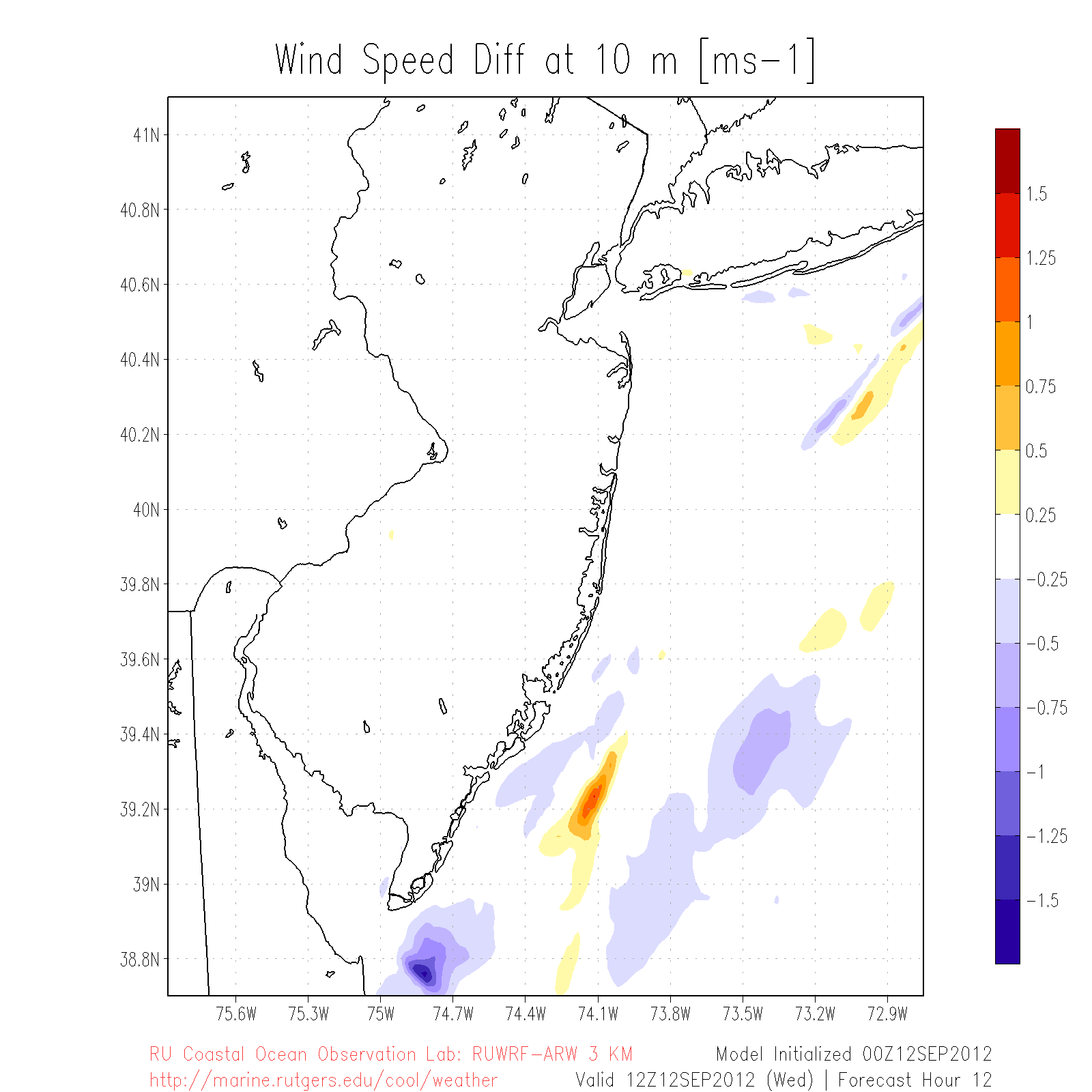 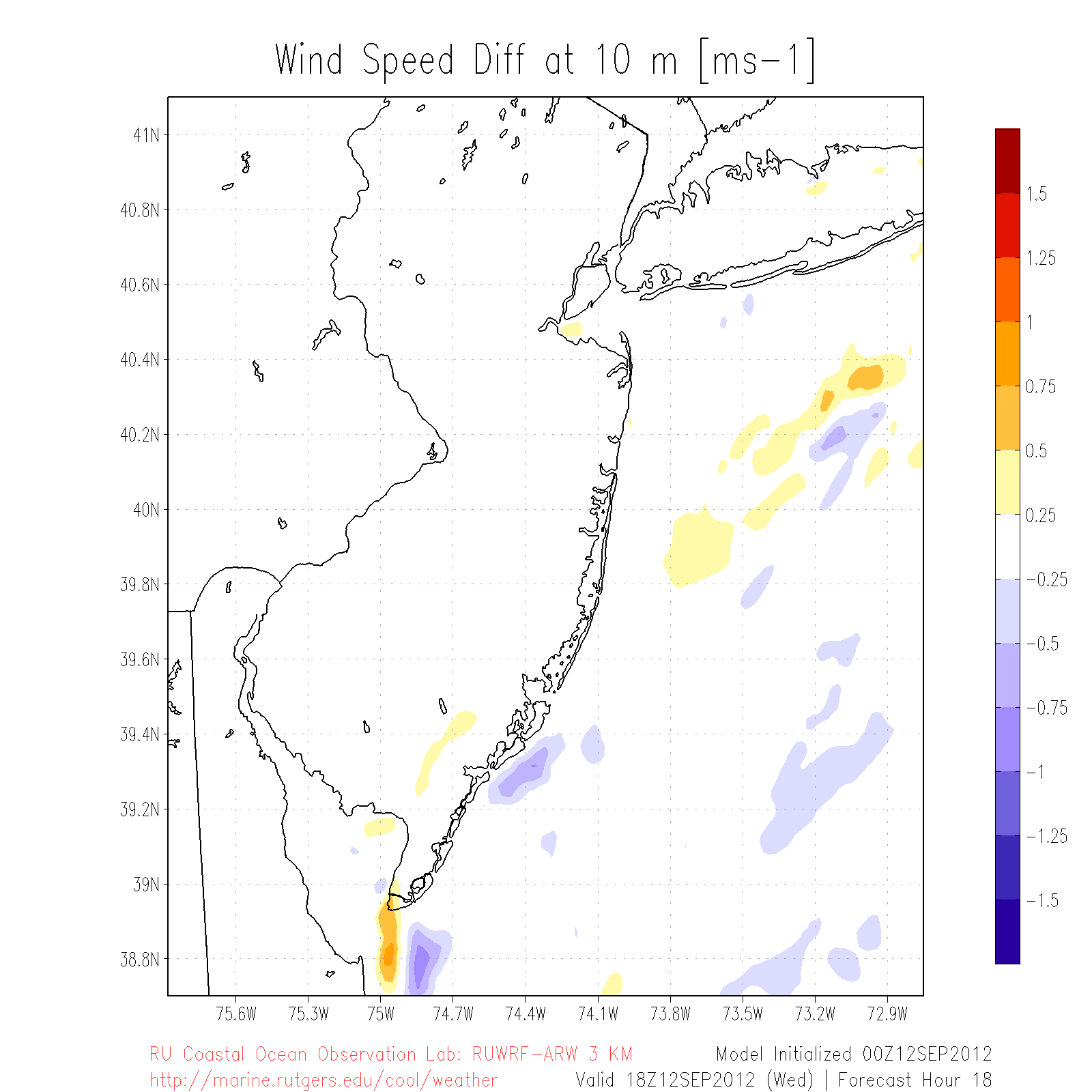 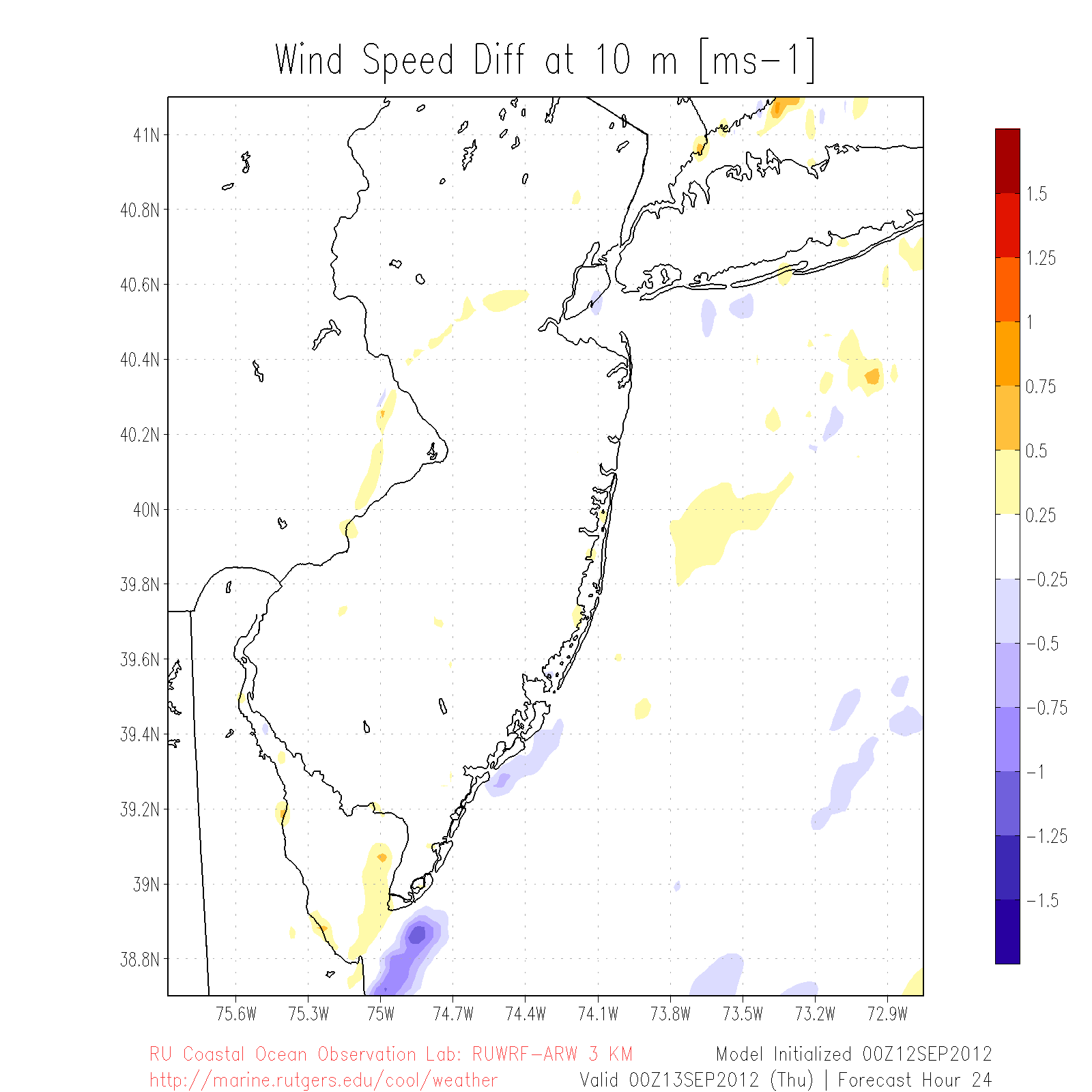 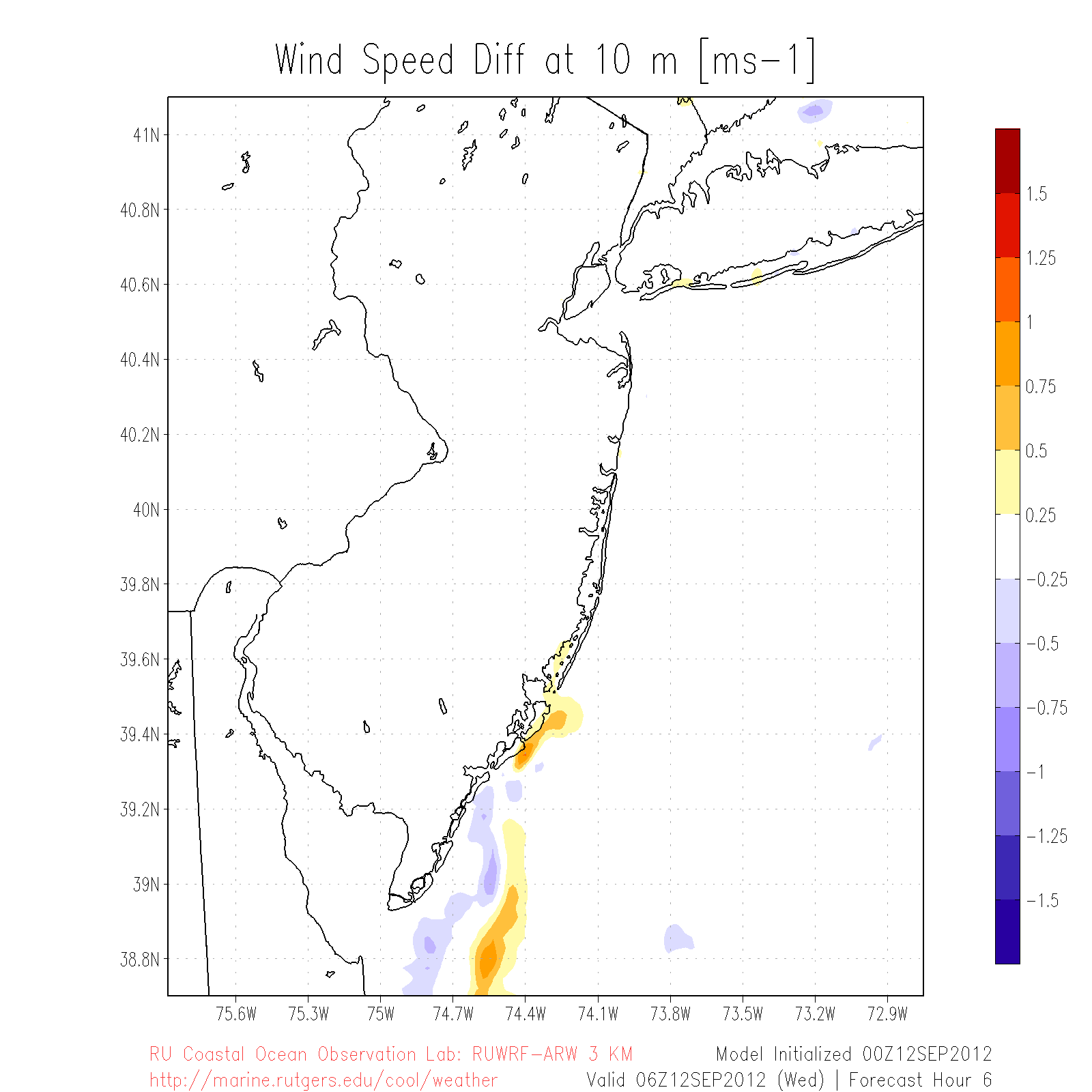 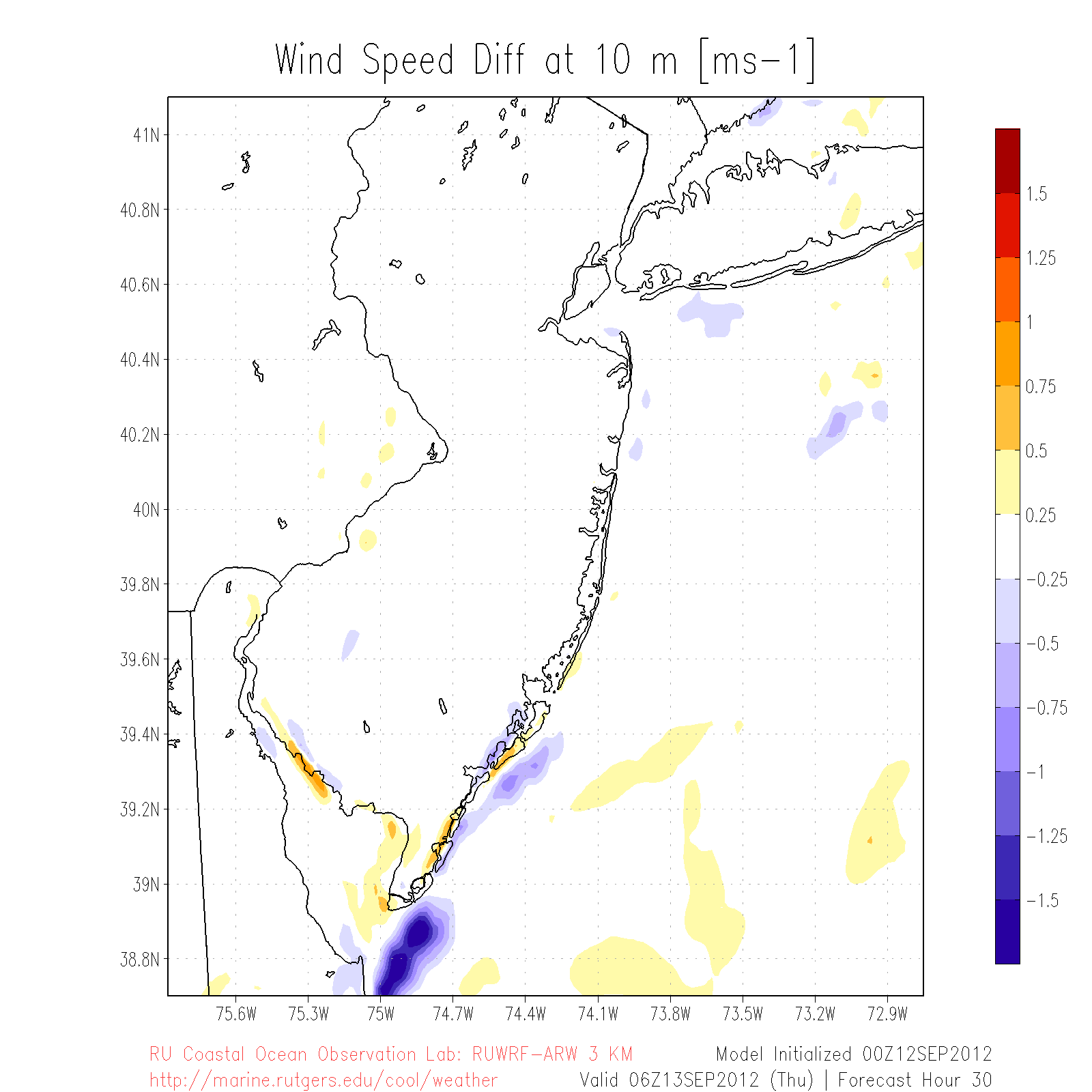 06Z
Sept 12
12Z
18Z
Sept 13
00Z
06Z
Cross section
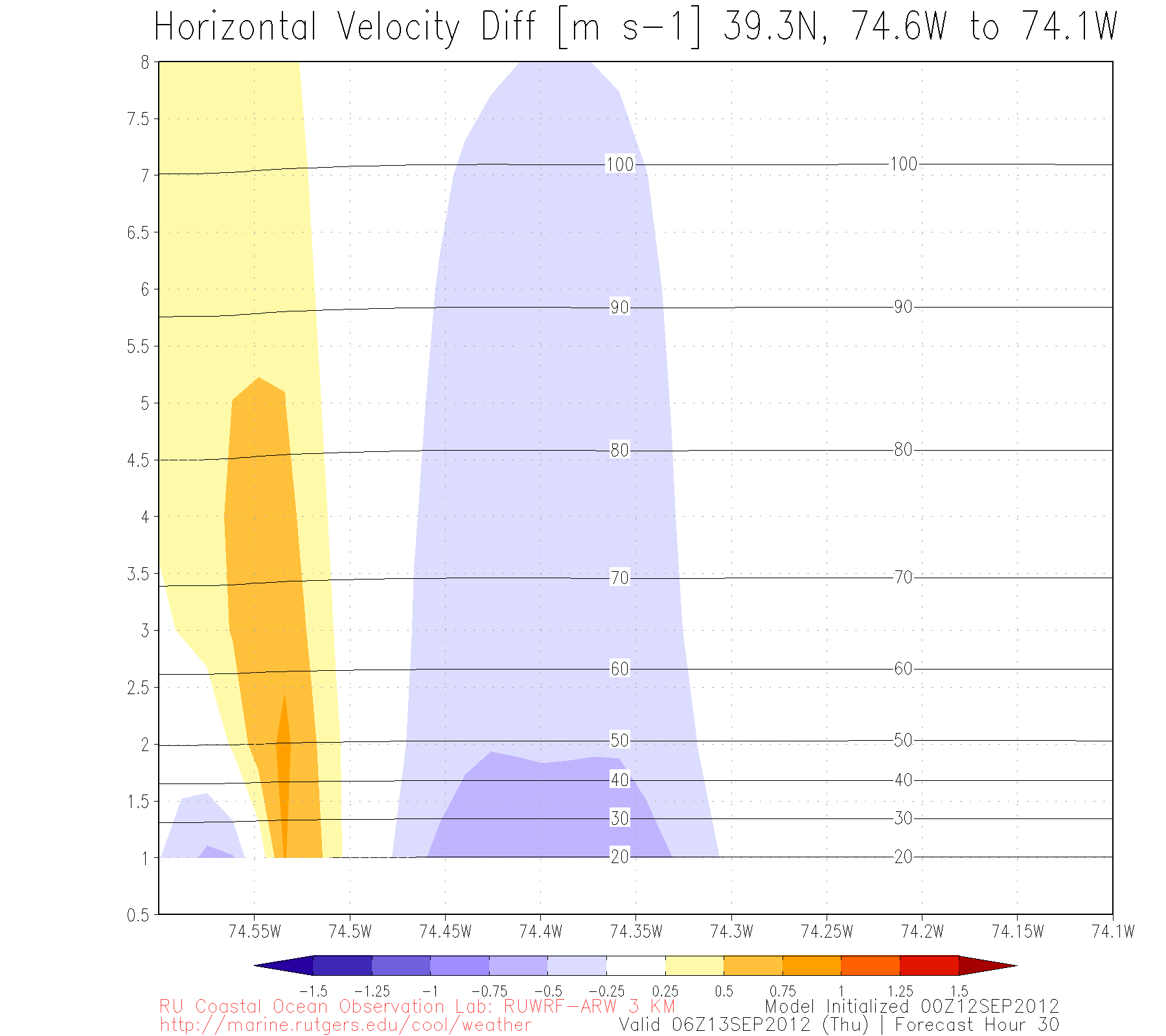 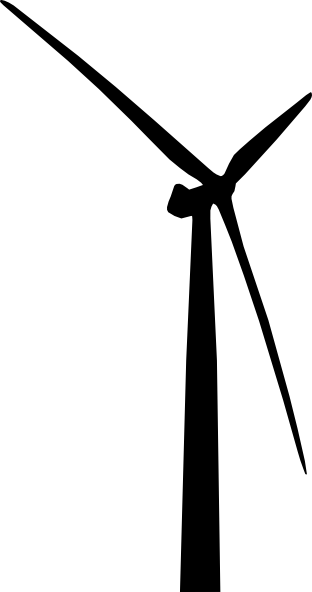 110+ m
40 m
Skin T Difference
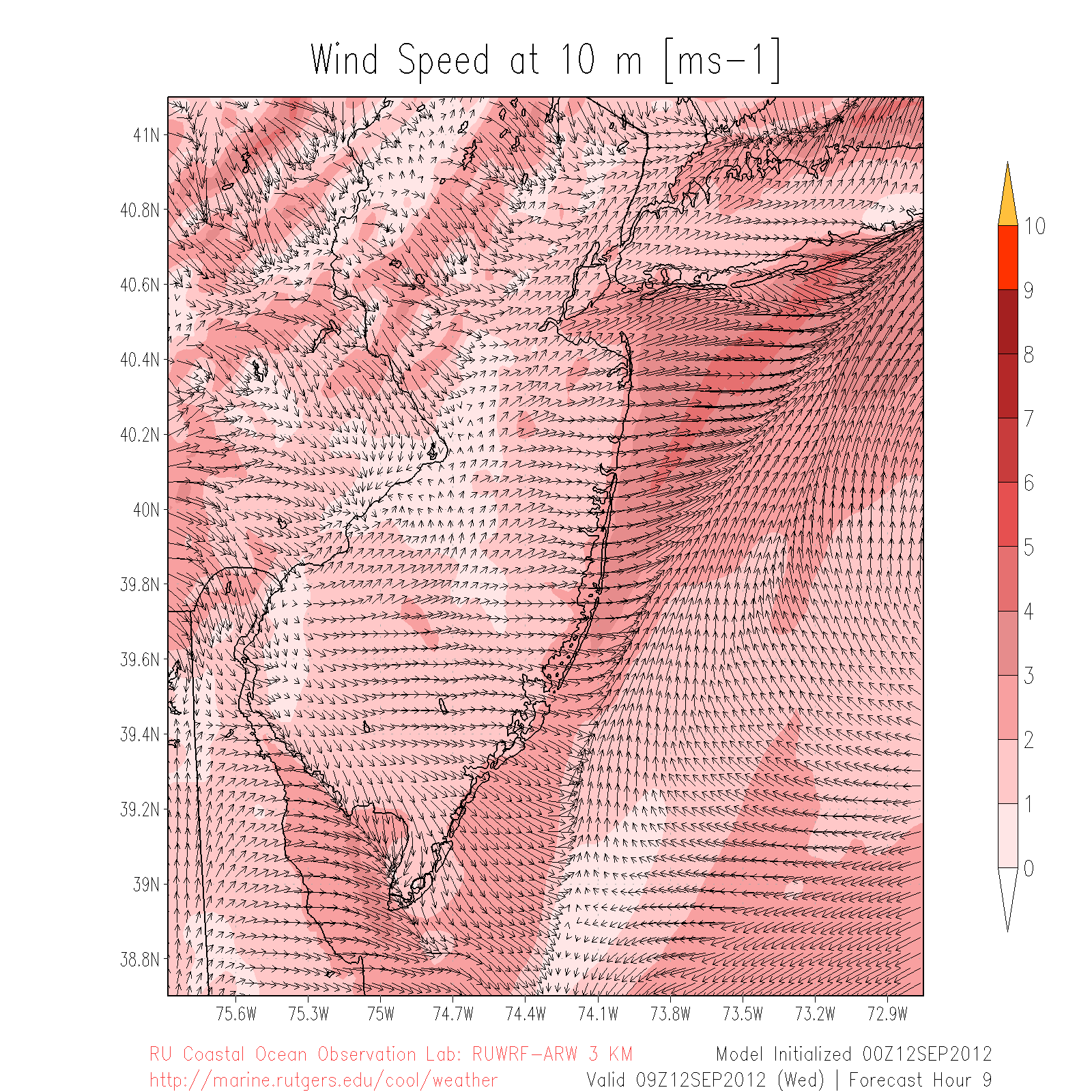 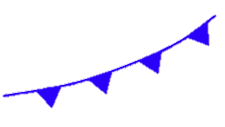 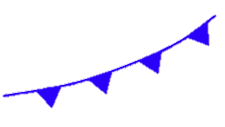 Cross section
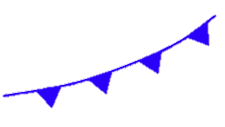 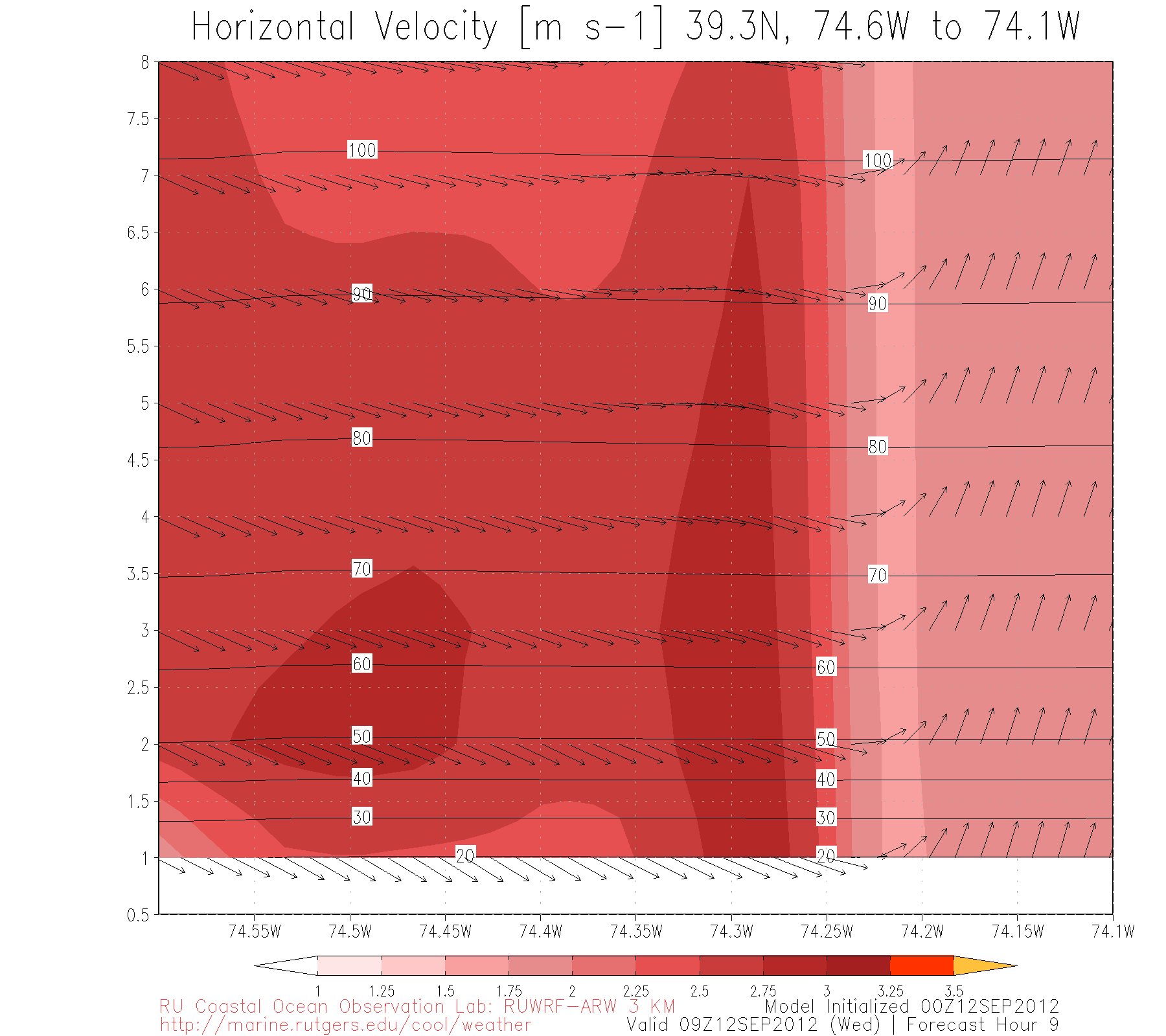 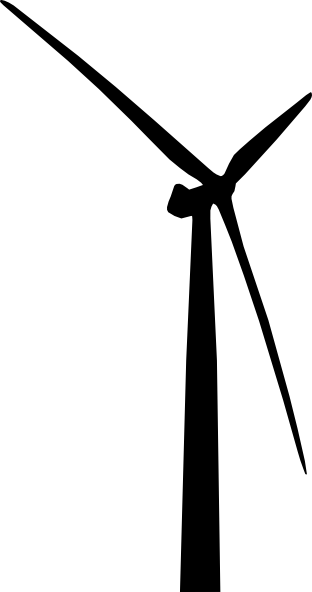 110+ m
40 m
Front
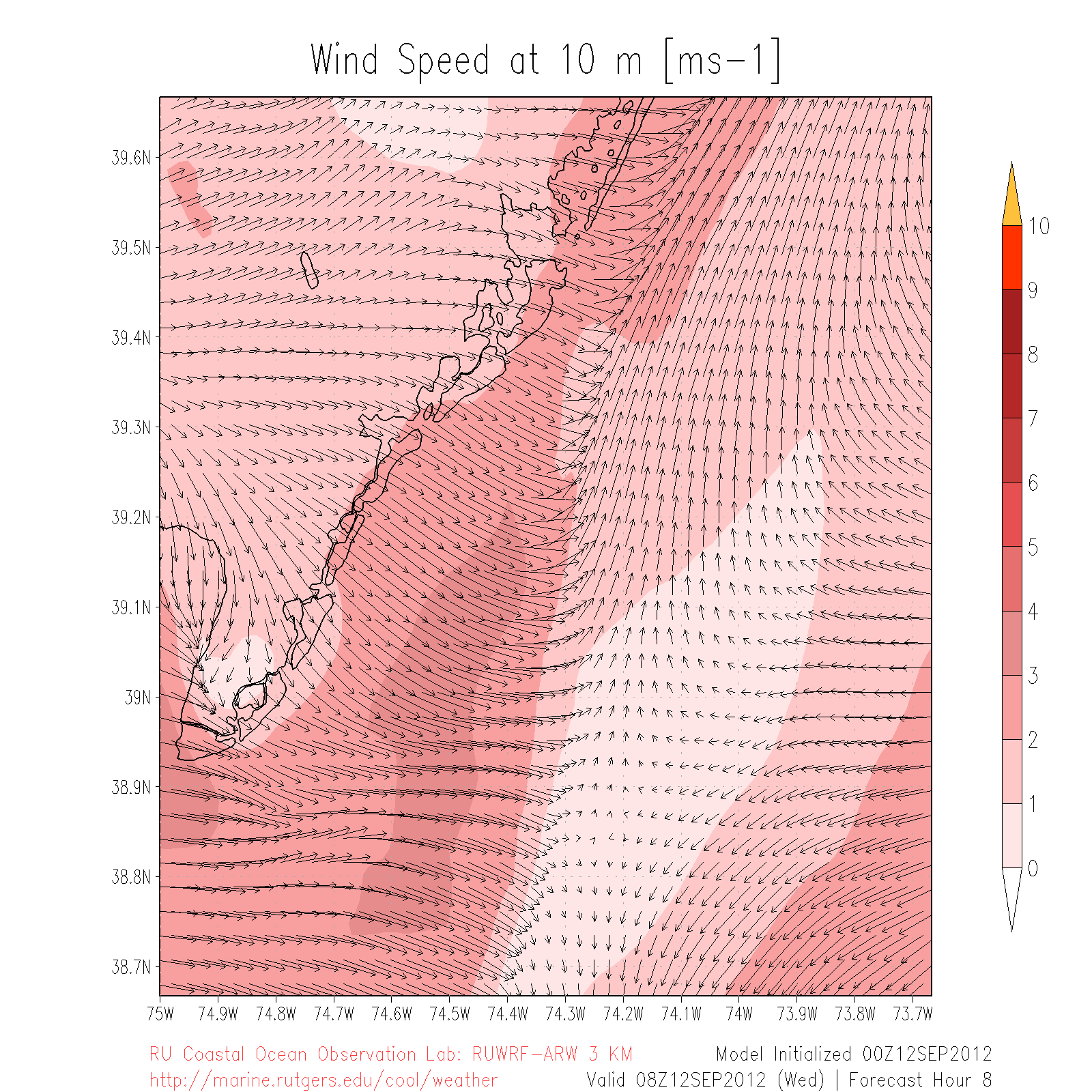 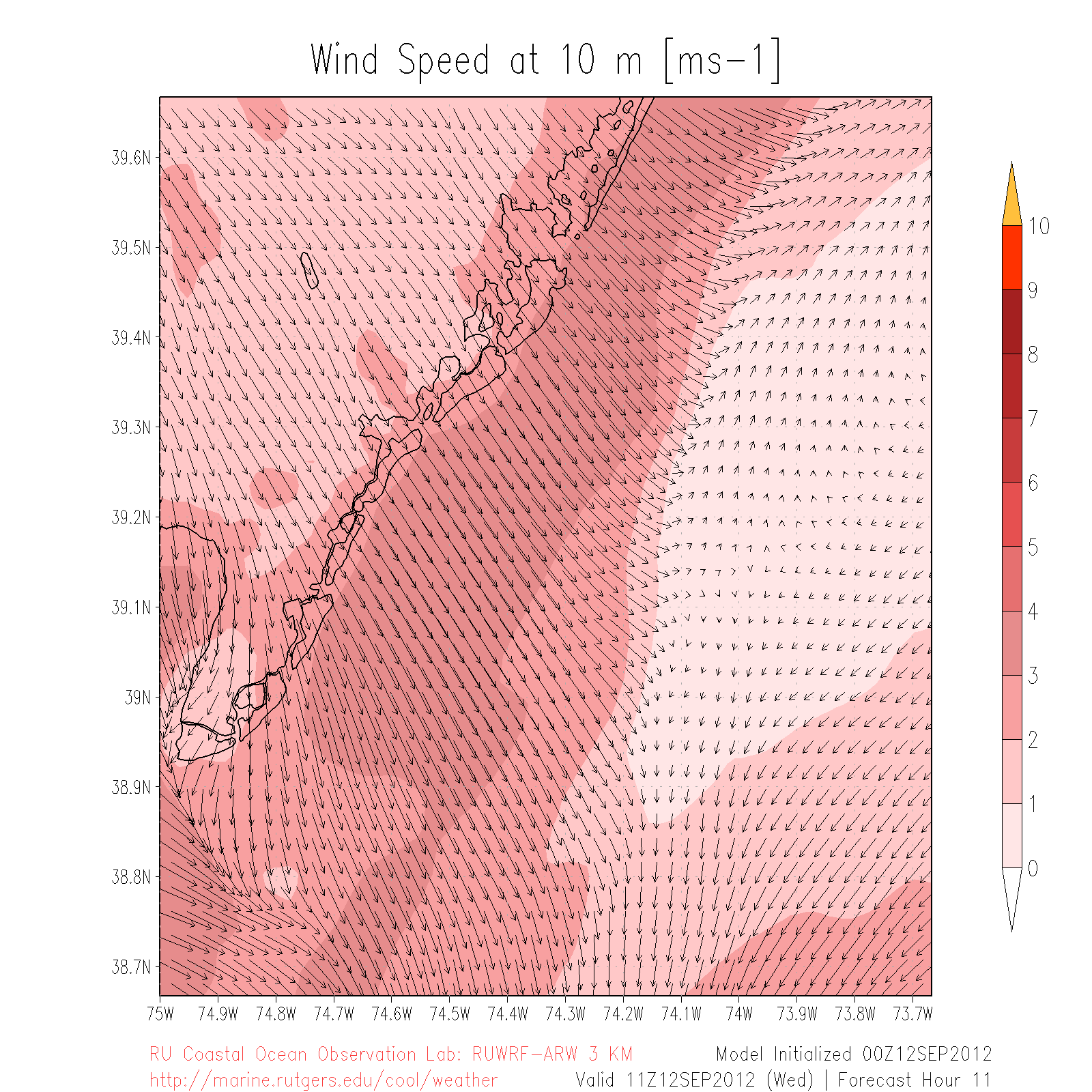 08Z
11Z
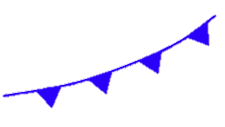 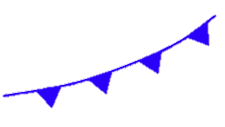 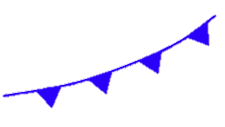 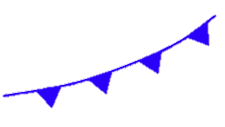 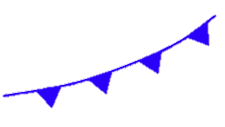 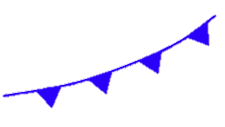 ~15 km/3 hr =    5 km hr-1
Raw CODAR Currents
08Z
11Z
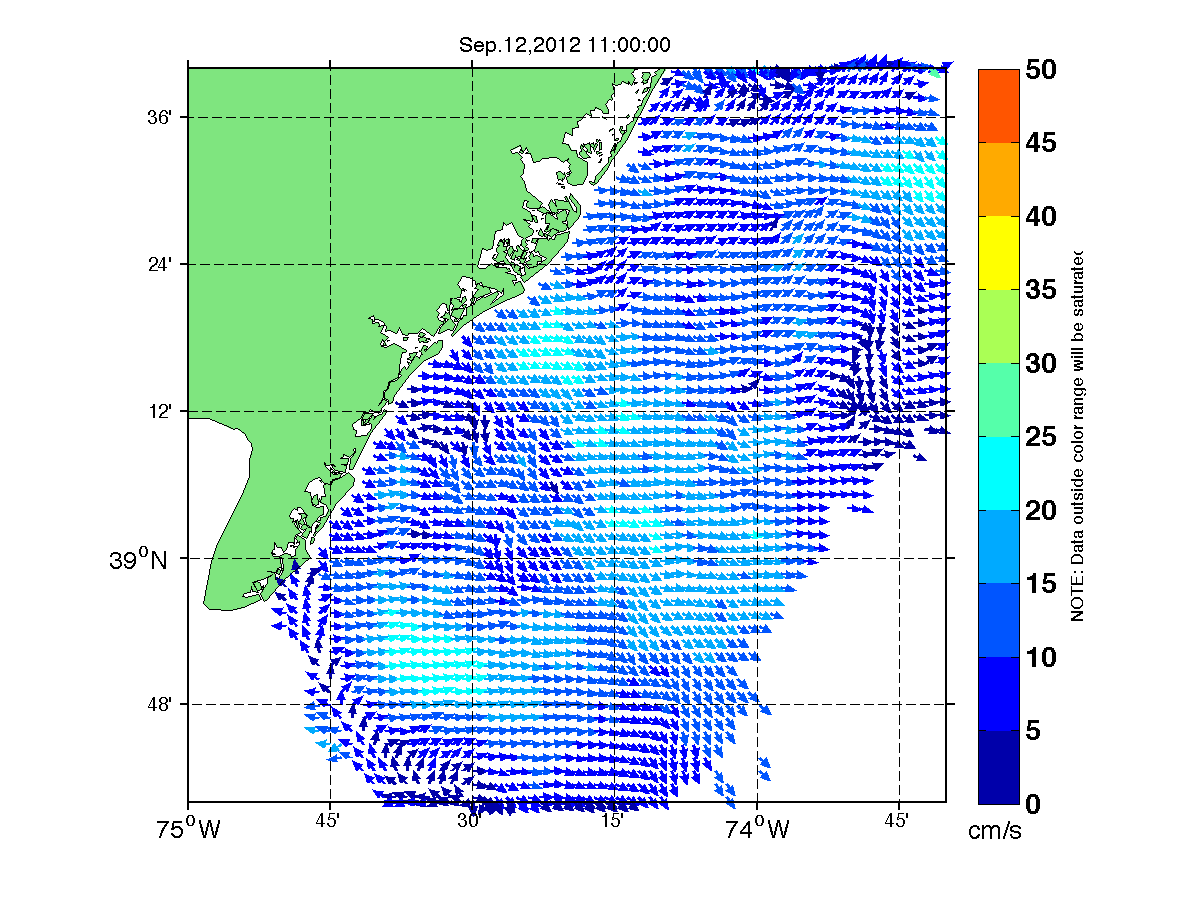 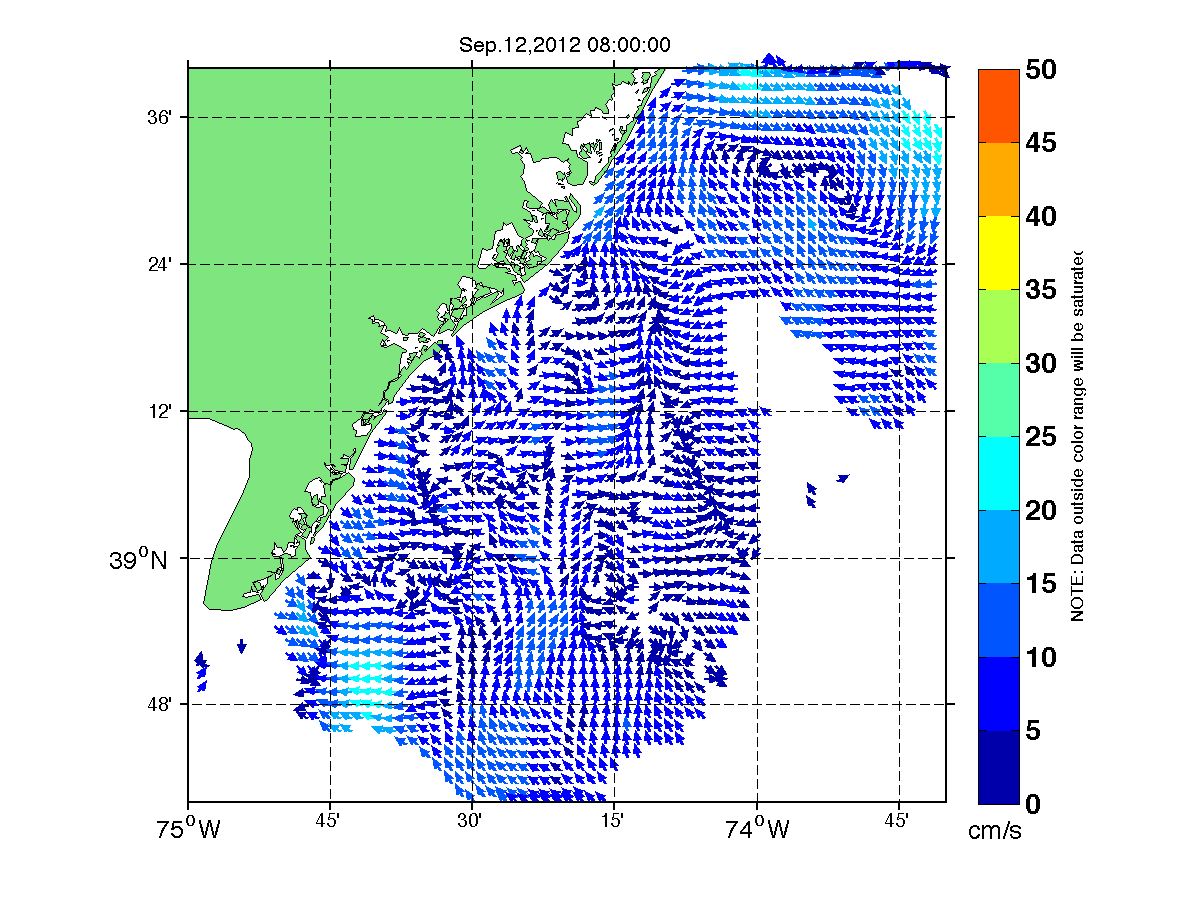 ~21 km/3 hr =    7 km hr-1
Conclusions
Modeling allows the study of little known offshore component of land/sea breeze circulation
New de-clouded satellite SST product preserves coastal upwelling
Significant sensitivity of winds to SST forcing
Effects extend vertically through PBL, across wind turbine blade heights
CODAR currents can be used to horizontally evaluate modeled offshore surface wind fields
Current work: LIDAR winds for model validation
References
Gemmill, William, Bert Katz and Xu Li, 2007: Daily Real-Time Global Sea Surface Temperature - High Resolution Analysis at NOAA/NCEP. NOAA / NWS / NCEP / MMAB Office Note Nr. 260, 39 pp

Haines, S. L., G. J. Jedlovec, and S. M. Lazarus, 2007: A MODIS sea surface temperature composite for regional applications. IEEE Trans. Geosci. Remote Sens., 45, 2919-2927

Michalakes, J., S. Chen, J. Dudhia, L. Hart, J. Klemp, J. Middlecoff, and W. Skamarock, 2001: Development of a next-generation regional weather research and forecast model. Developments in Teracomputing, W. Zwieflhafer and N. Kreitz, Eds., World Scientific, 269–296.
RU-COOL De-clouding Thresholds
Visible and near IR  thresholds empirically derived by season and location
E.g. Mid-Atlantic Bight, summer/fall: 
<10°C removed (cloud)
near IR albedo >2.3% removed (clouds)
Other tests on changes (within ~3km X 3km grid boxes) of SST (1°C) and near IR albedo (0.15%)